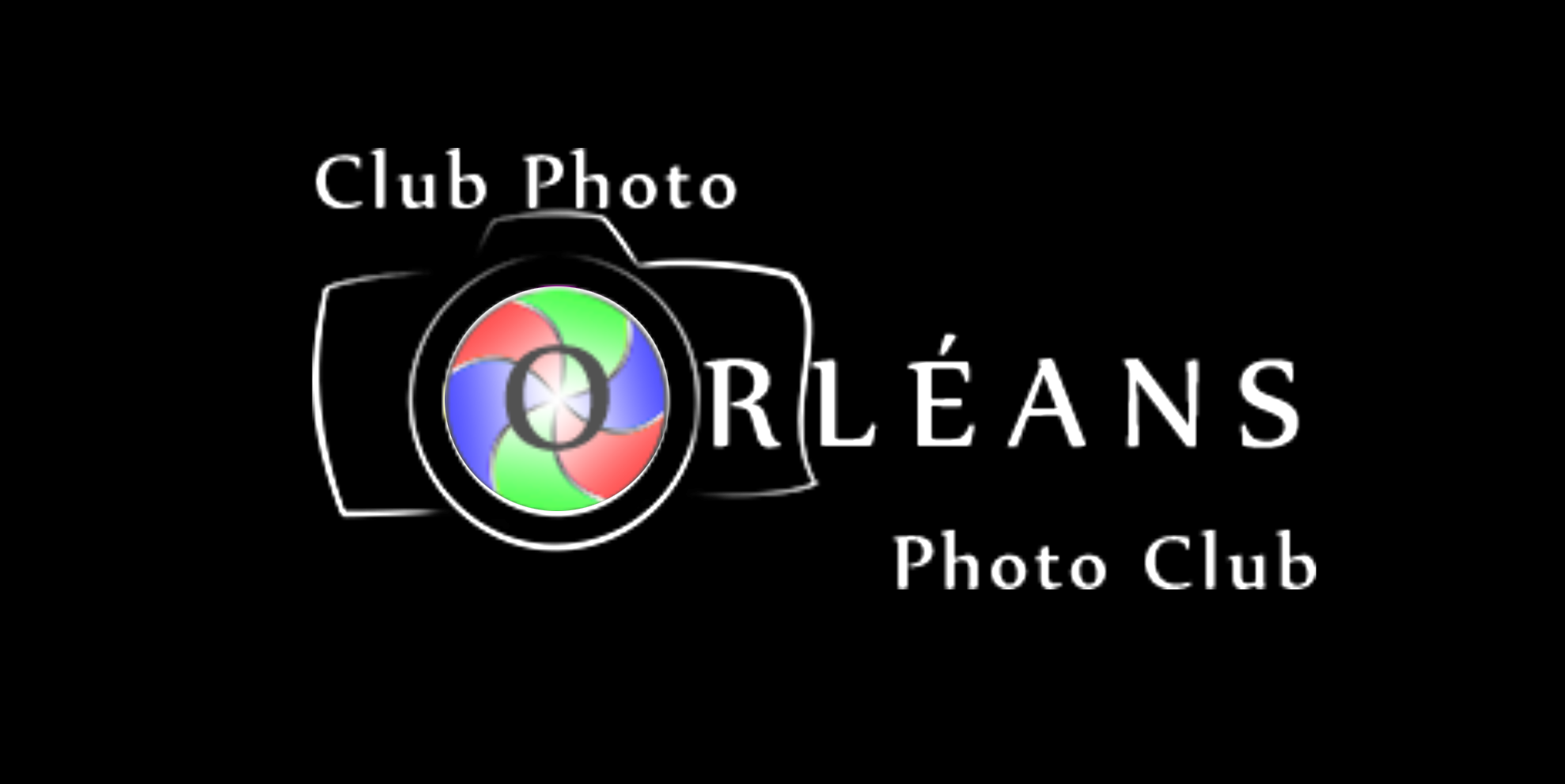 CPOPC December 2022
Alan White – December 10, 2022
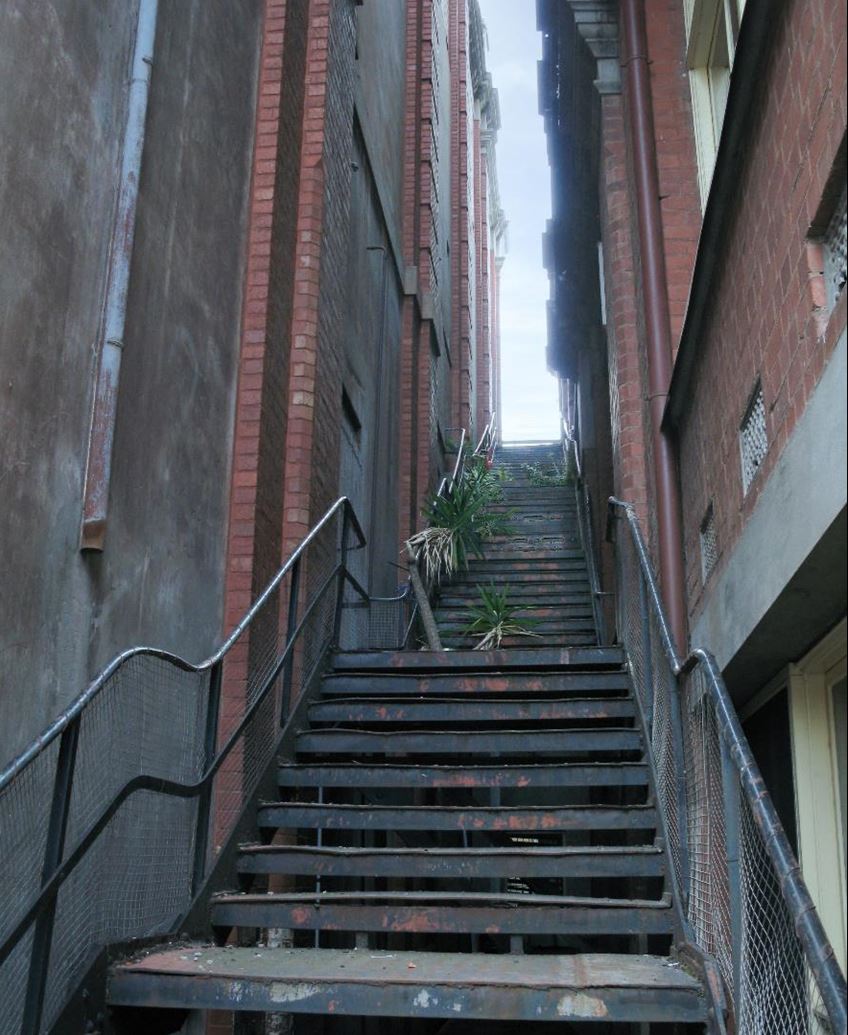 Welcome
Acknowledgement of guests and prospective members
Membership dues reminder
Zoom difficulties? - Email John Miner  john@miner.ca
10 min break between 10:30 and 11am
John Miner
December 2022
Agenda topics
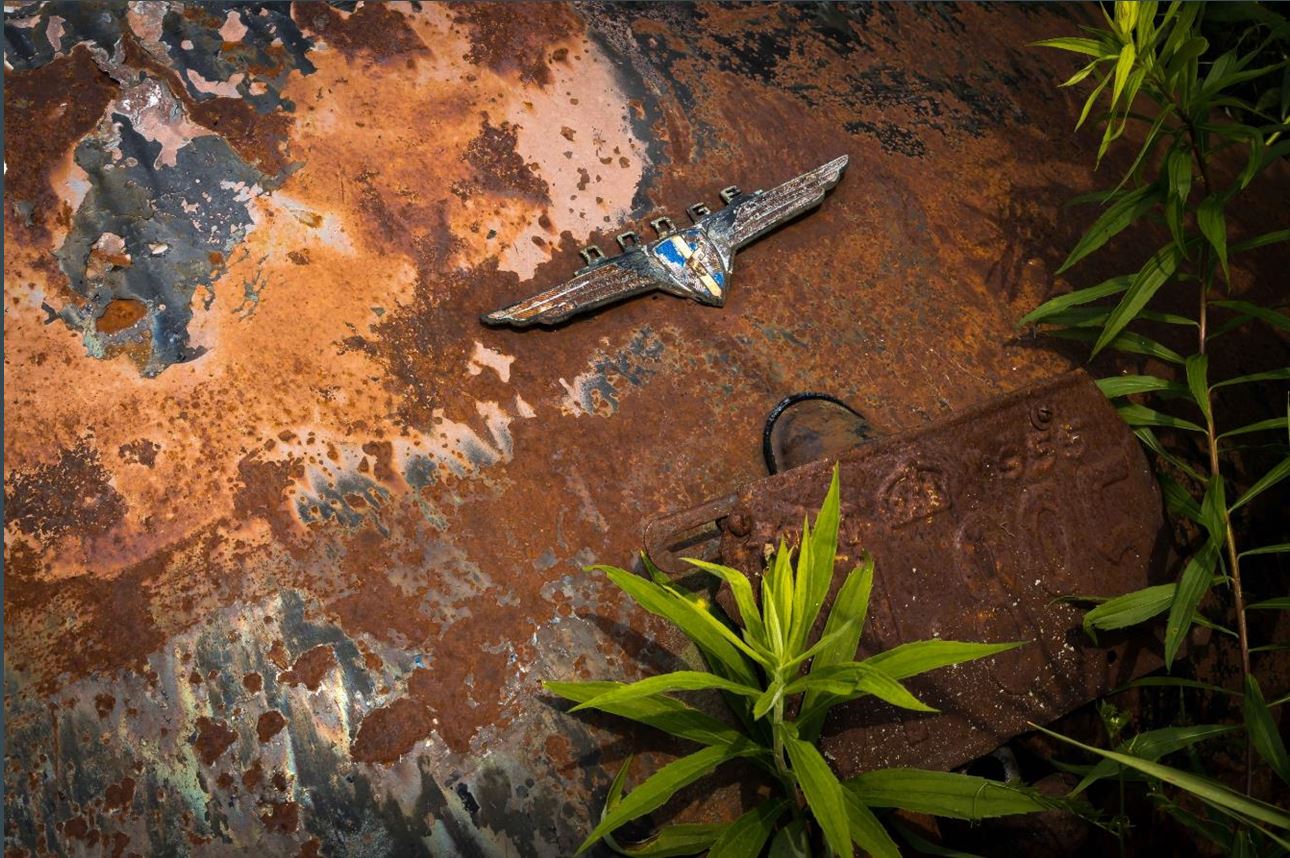 Fall Competition and Critique
January Challenge & Spring Competition 
Resumption of in-person meetings ?
Upcoming  Social Event – December 17
Scavenger Hunt  Showing
Member Contributions 
Cumberland  Museum  Outing 
December Technique Review – High Key
Photography 101- Taking group photos
Notices
Next Meeting
Jean Francois Riel
Fall Competition – Close Up
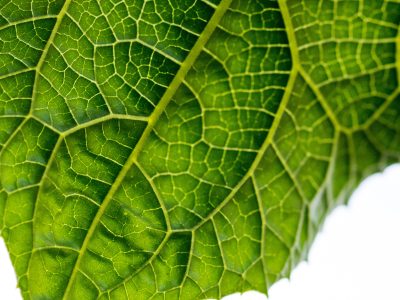 Jason Leung on Unsplash
A tightly cropped shot that shows a subject (or object) up close and with perhaps more detail than the human eye usually perceives
Images must have been taken since June 2022 AGM
Submit up to three images
Submission deadline: Saturday  Nov 19, 2022 (midnight)
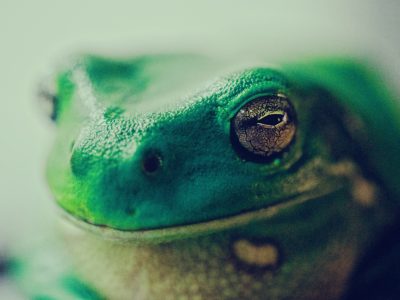 Paul Kapischka on Unsplash
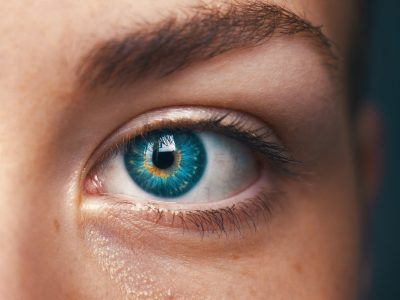 Amanda Dalbjorn on Unsplash
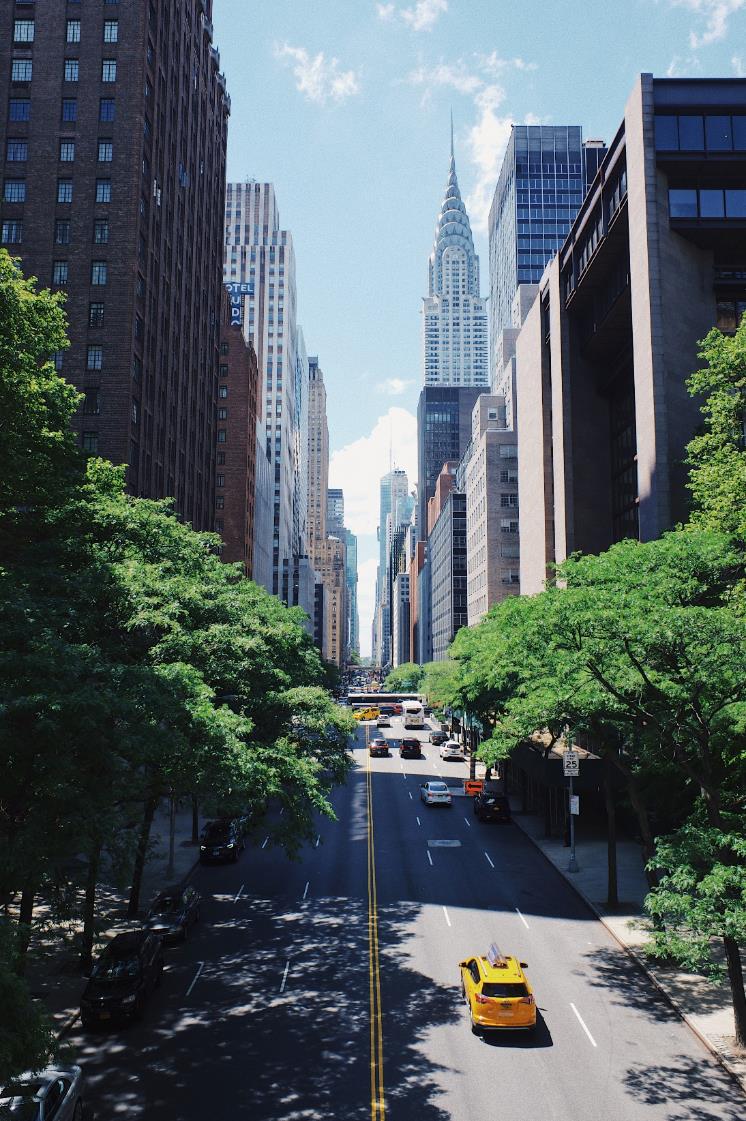 Robert Bye on Unsplash
January challenge – Urban life
Capture the spontaneous encounters of life in cities or towns. Image must include a live person, animal or plant.
Off topic: Clear rural indicators, e.g. open fields, silo, country lane, etc. 
 Submission deadline: Saturday, Jan 7, 2023 (midnight)
All archived images are allowed.
Ryoji Wata on Unsplash
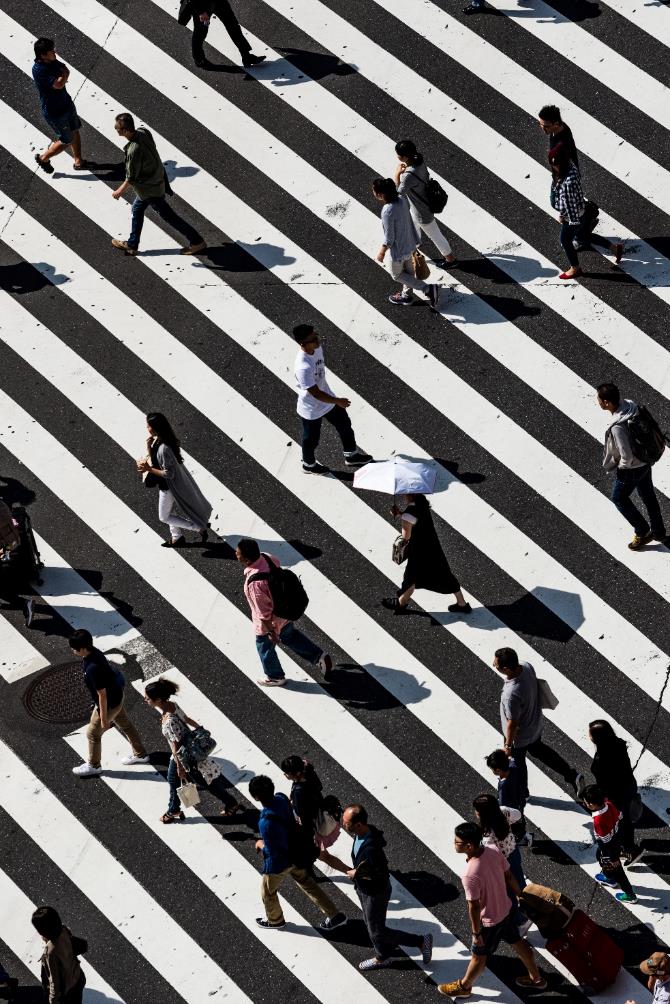 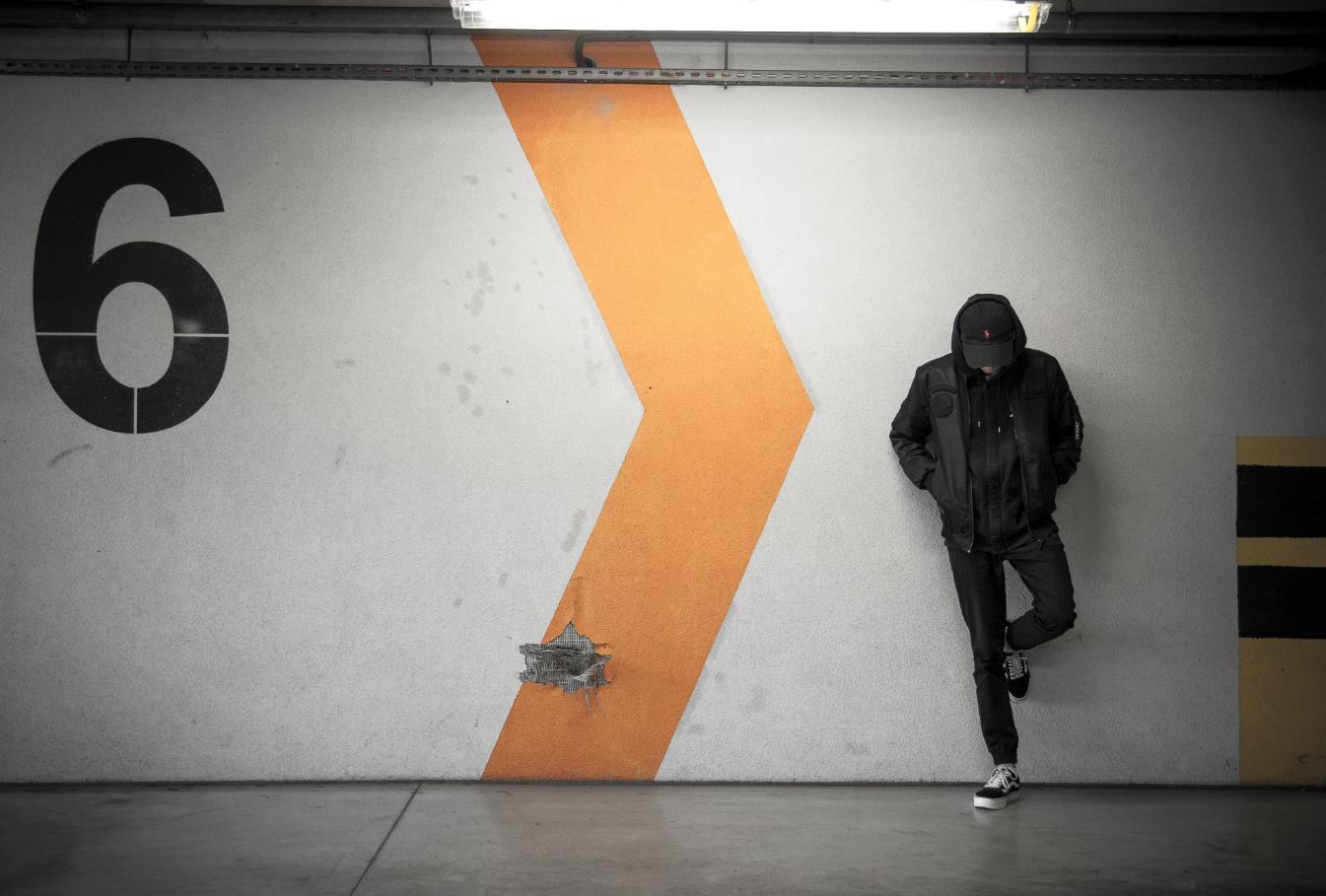 Dawid Zawila on Unsplash
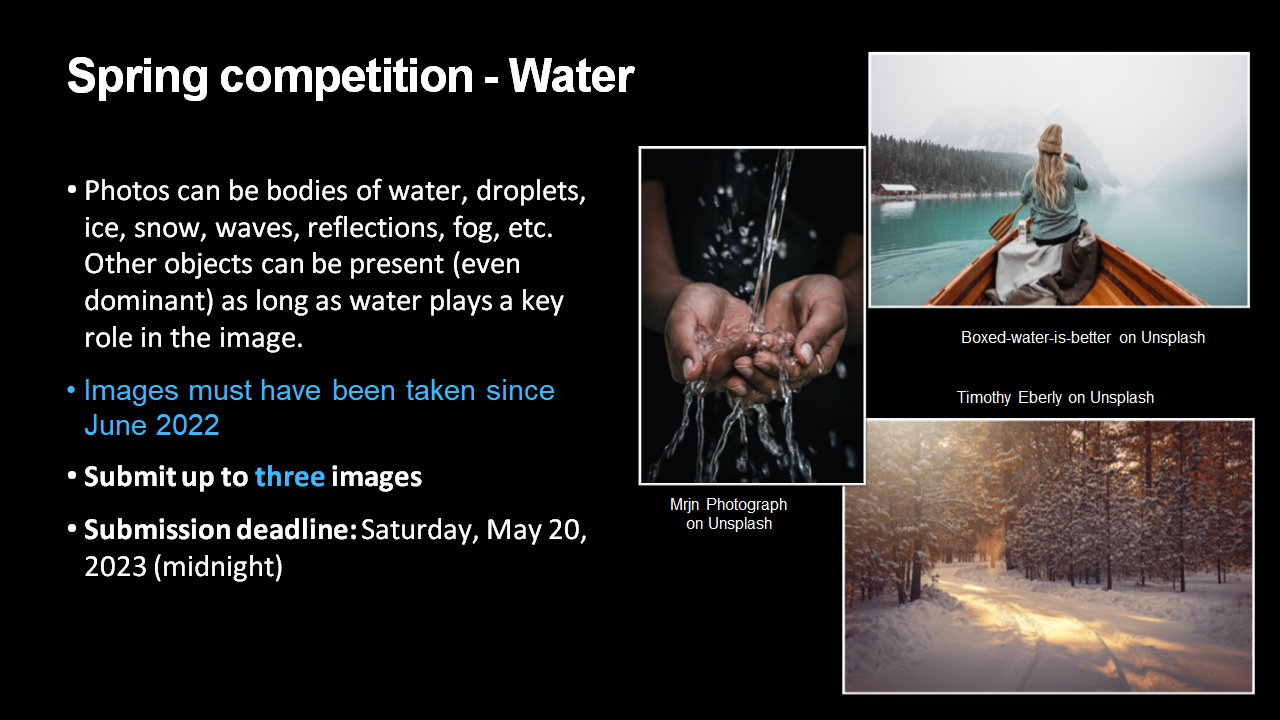 Resumption of In-Person or Hybrid meetings?President; Alan White
DECISION
Continuing for now with online monthly meetings via Zoom
Planning  more in-person workshops and outings
More in-person social events  
CONSIDERATIONS
In-person only meetings are still unacceptable to many members
Hybrid meetings are technically feasible at Queenswood Heights, but….
Additional equipment for hybrids would cost approximately $1000
Camera Club of Ottawa has shared their experience of running hybrid meetings
Attendance is split 50/50, even with incentives to go in person
Workload for the organisers is increased greatly
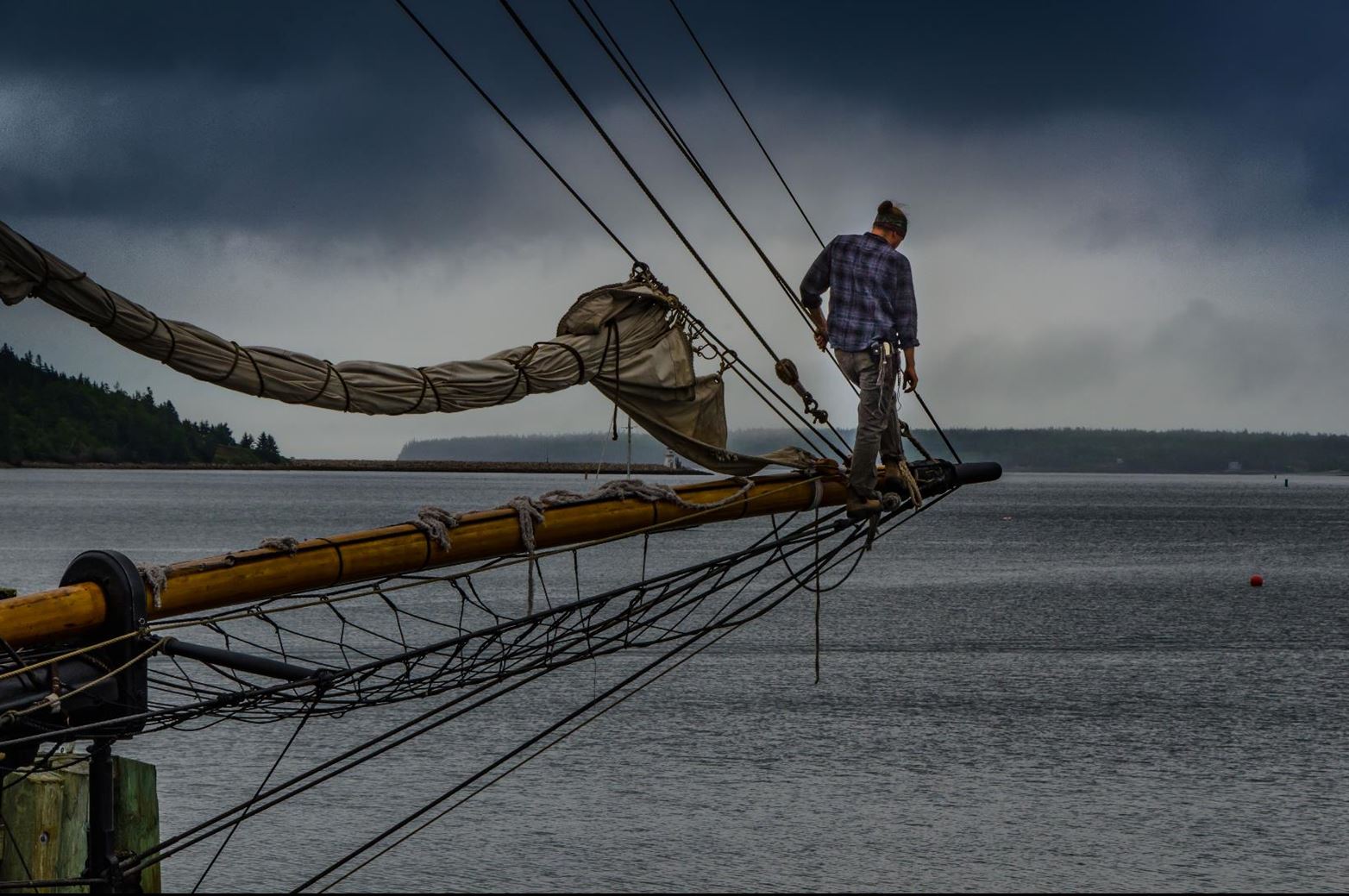 Pierre Roy
Upcoming  Social EventPrograms Director; Marianne Pethke
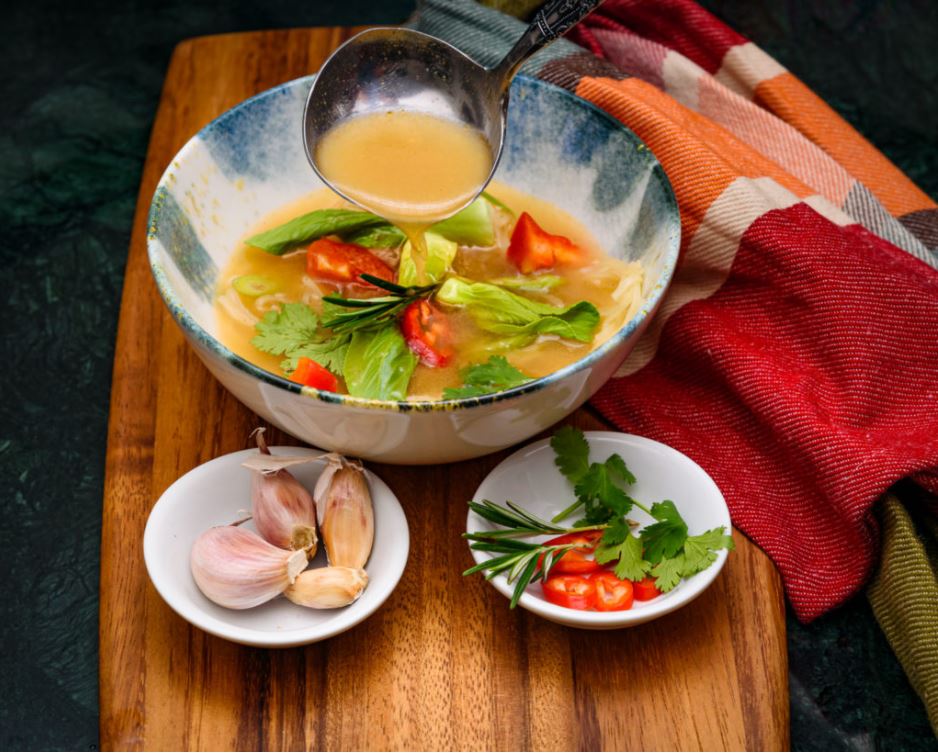 Christmas POT LUCK, social event and equipment swap
Saturday, December 17 at Queenswood Heights Community Centre, 10.30am to 1pm
Not a replacement for the regular meeting but a chance to meet old friends and share in the holiday spirit. 
Guests are welcome!
Enjoy a comprehensive slide show of member’s images
Bring along any equipment for sale or give away
Pick up your well-earned ribbons
Club will provide beverages
Registration is open – please give us a preview of attendance numbers
Yoline Joseph-Hoskins
Presentations and Workshops
Scavenger Hunt 2022
Looking Up
Beverly Dawson
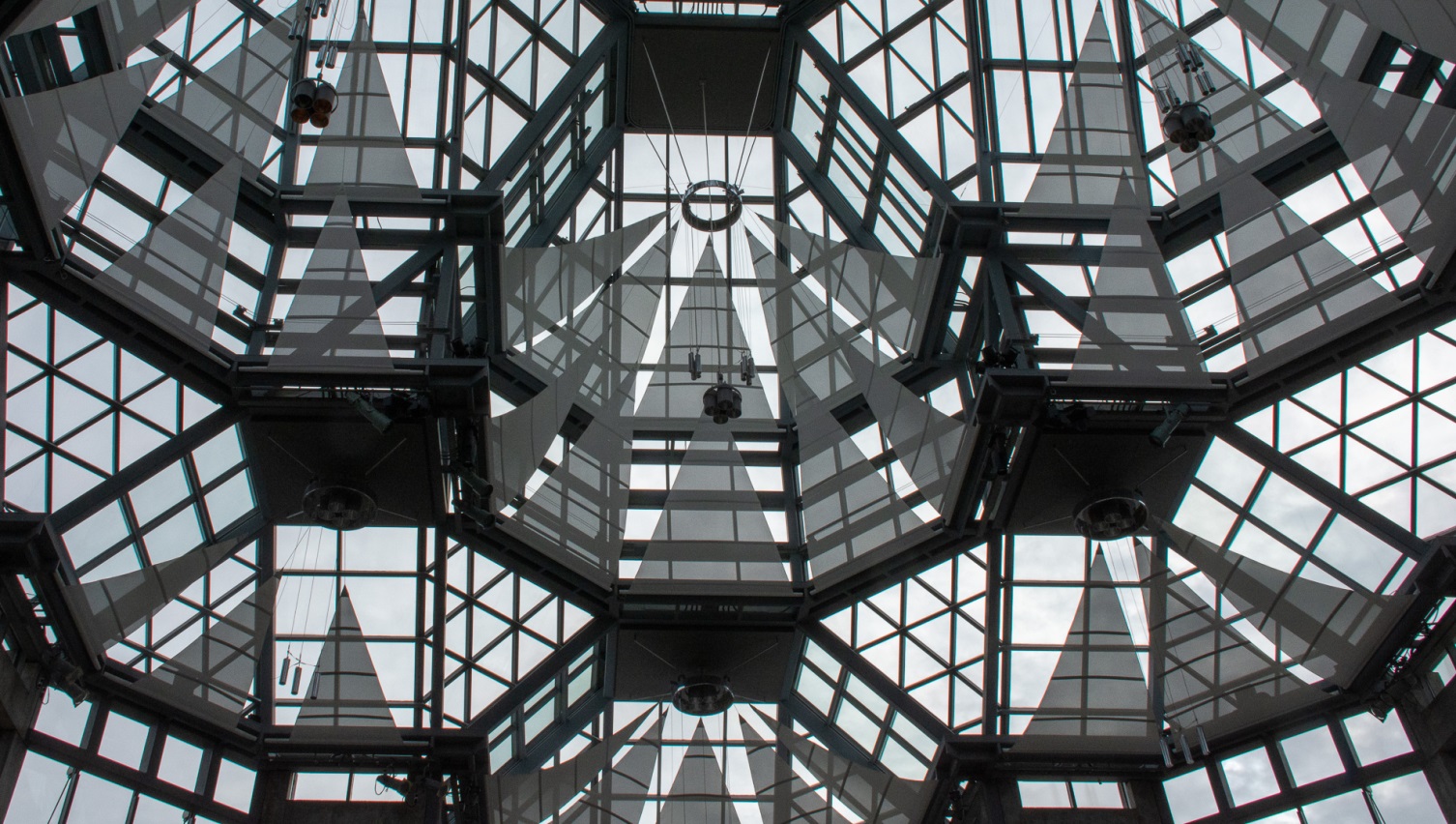 No need to register
24 Topics to be released by email at 6pm on Friday 18 November
Your shooting to be completed over the weekend of 19,20 November
Post processing is allowed
Choose your best 6 pictures (one per topic)
Submit on website page by midnight November 30 
All submissions will be shown during the December meeting
No judging, no prizes, just for fun!
 Images are from 2021 Scavenger Hunt
Love & friendship
Beverly Dawson
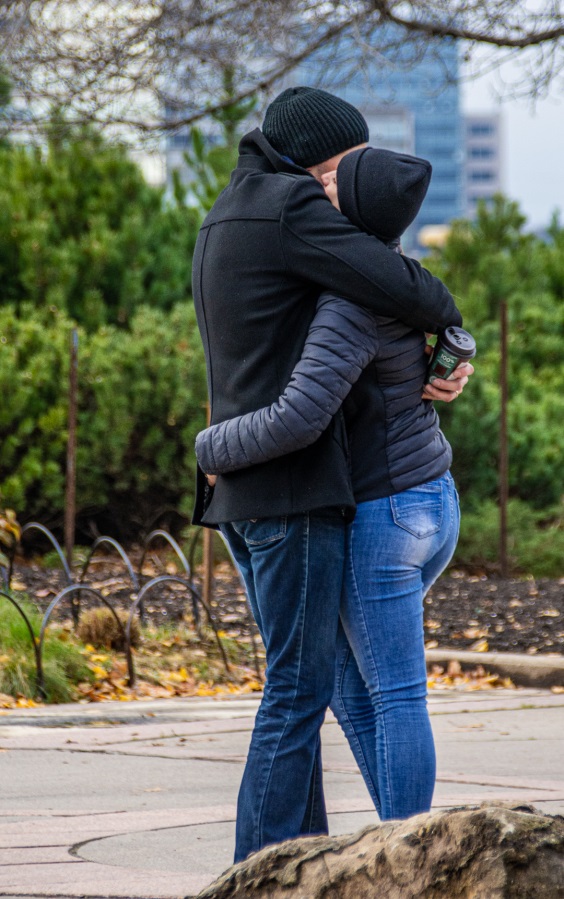 Kathy Burke
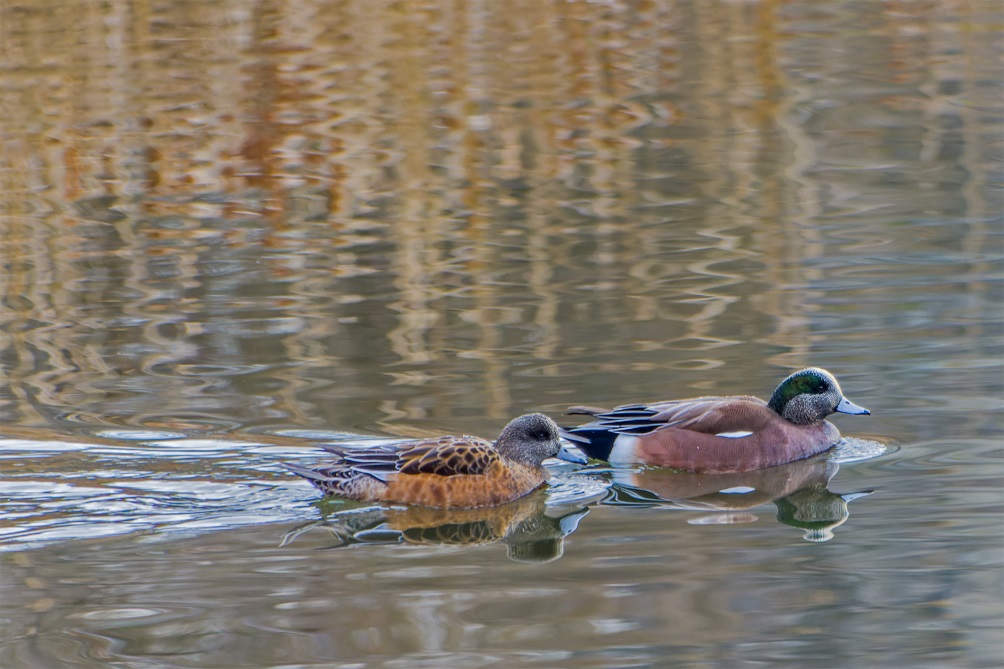 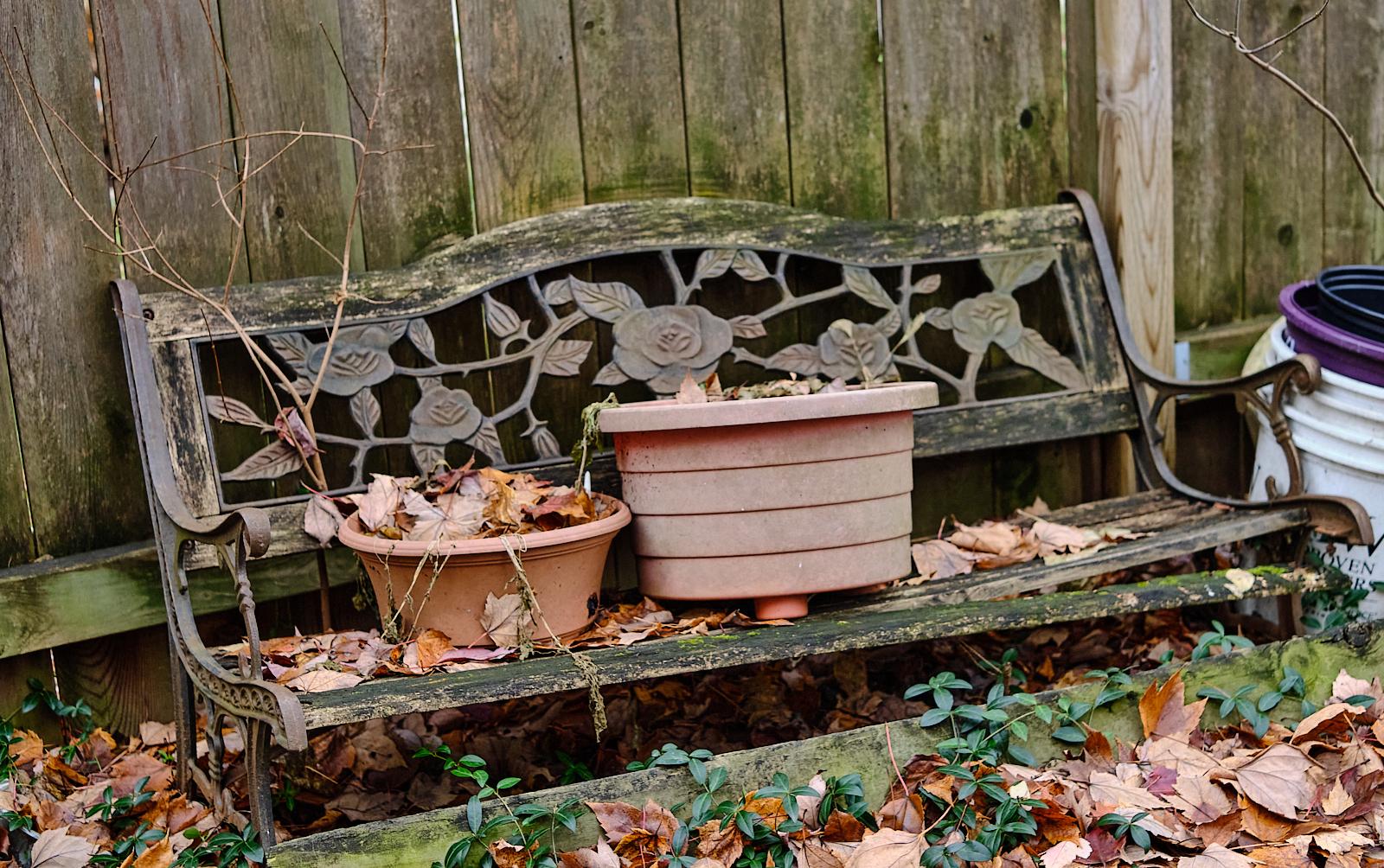 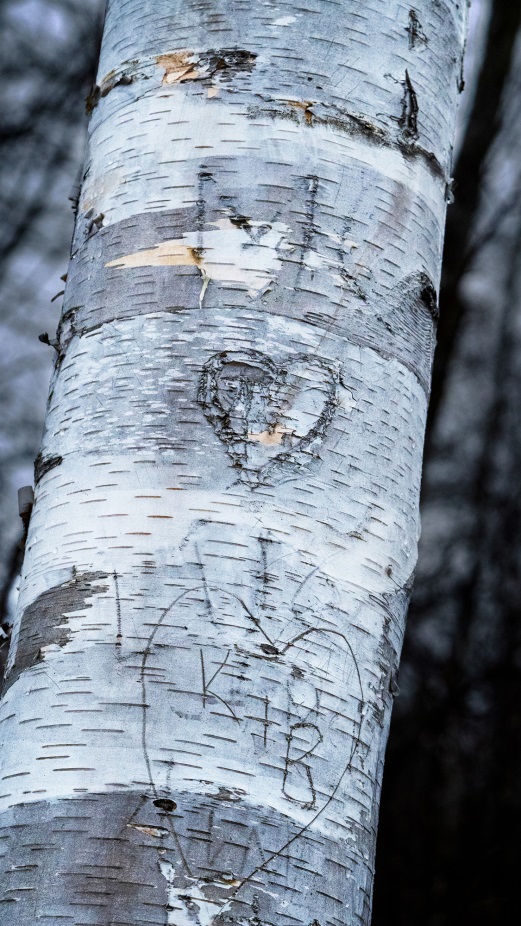 Abandonment
Ken Udle
Ramesh Chauhan
Member contributions - ICM
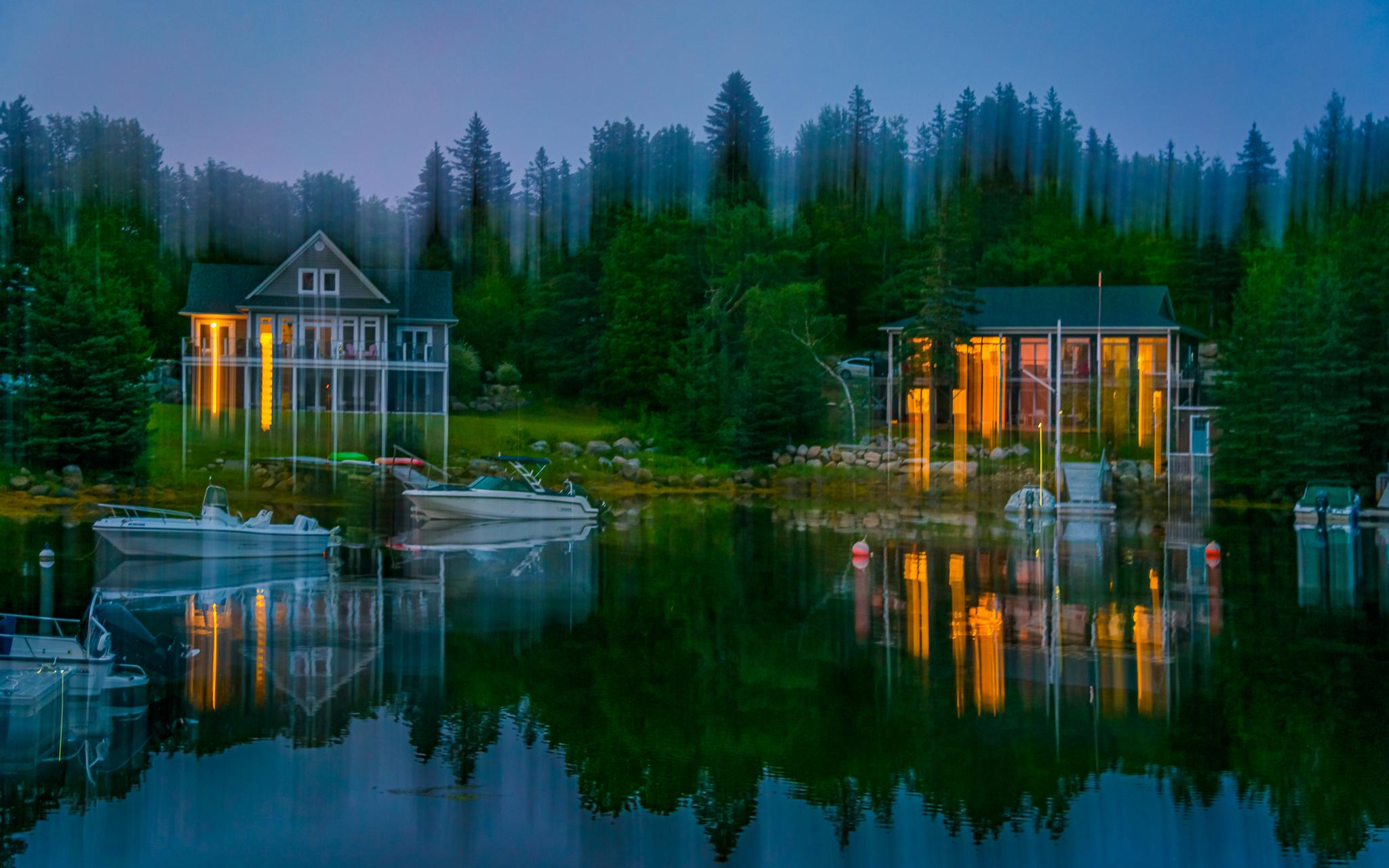 Yoline Joseph-Hoskin
Member contributions - general
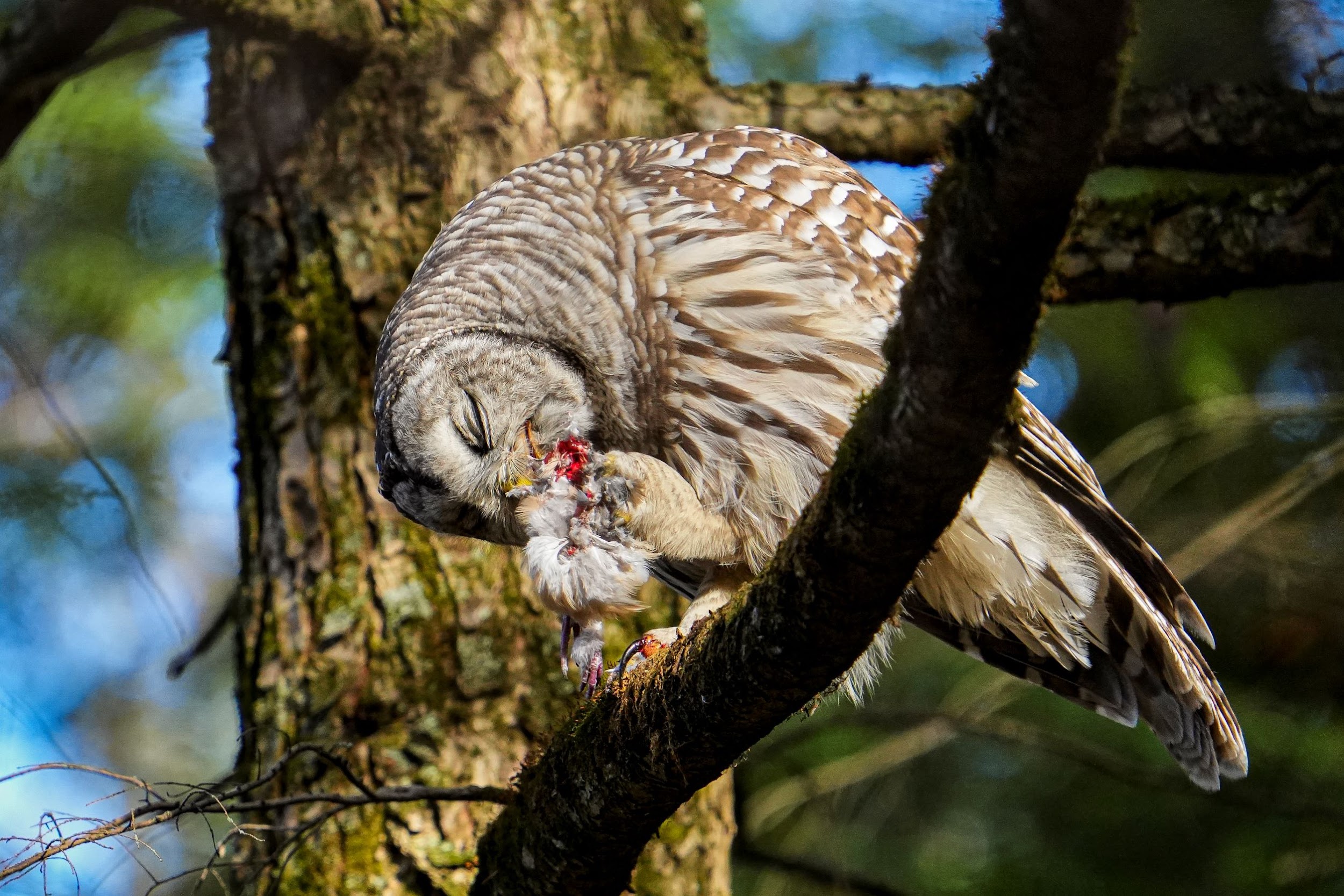 John Ingold
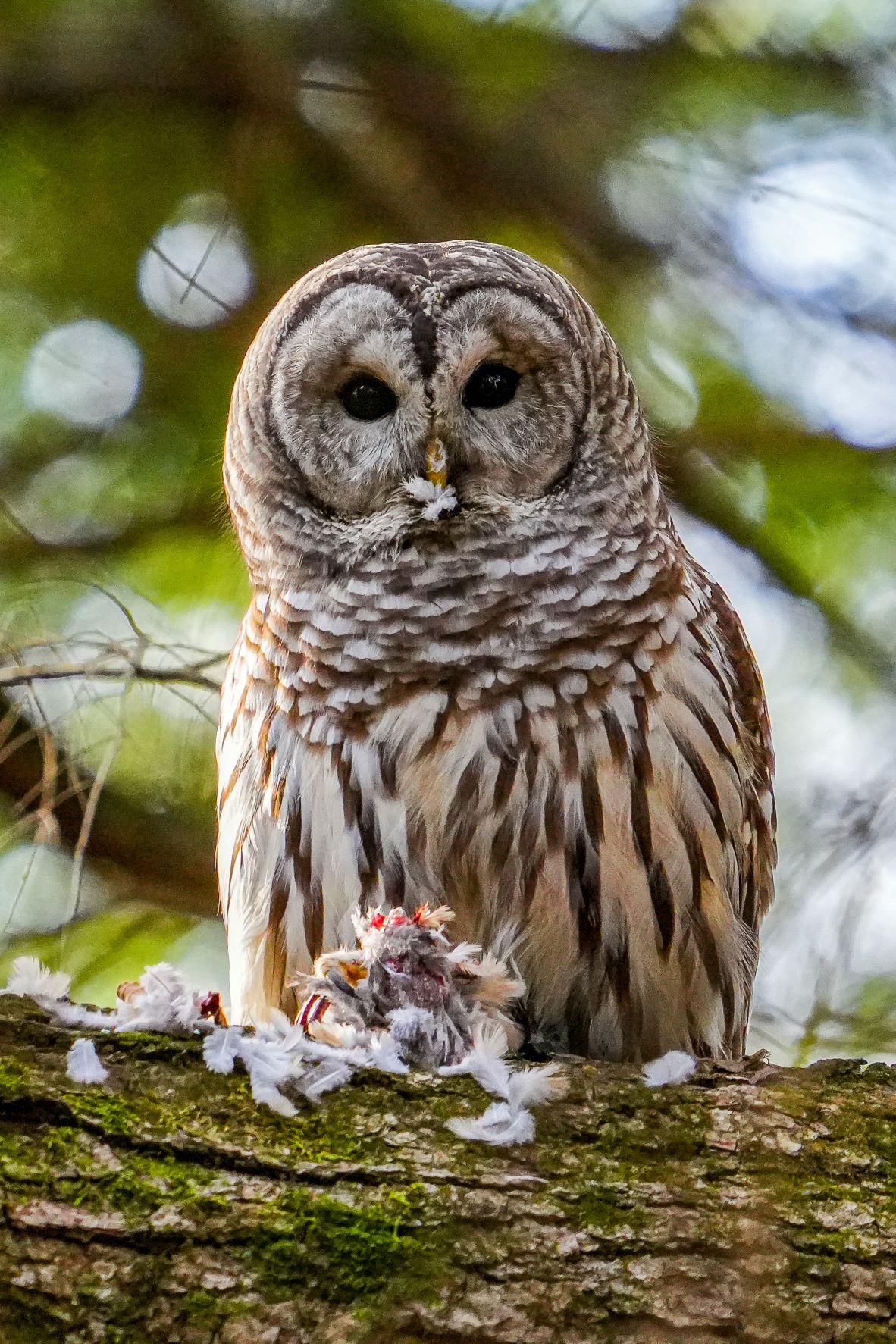 John Ingold
Member contributions
Cumberland Museum Outing
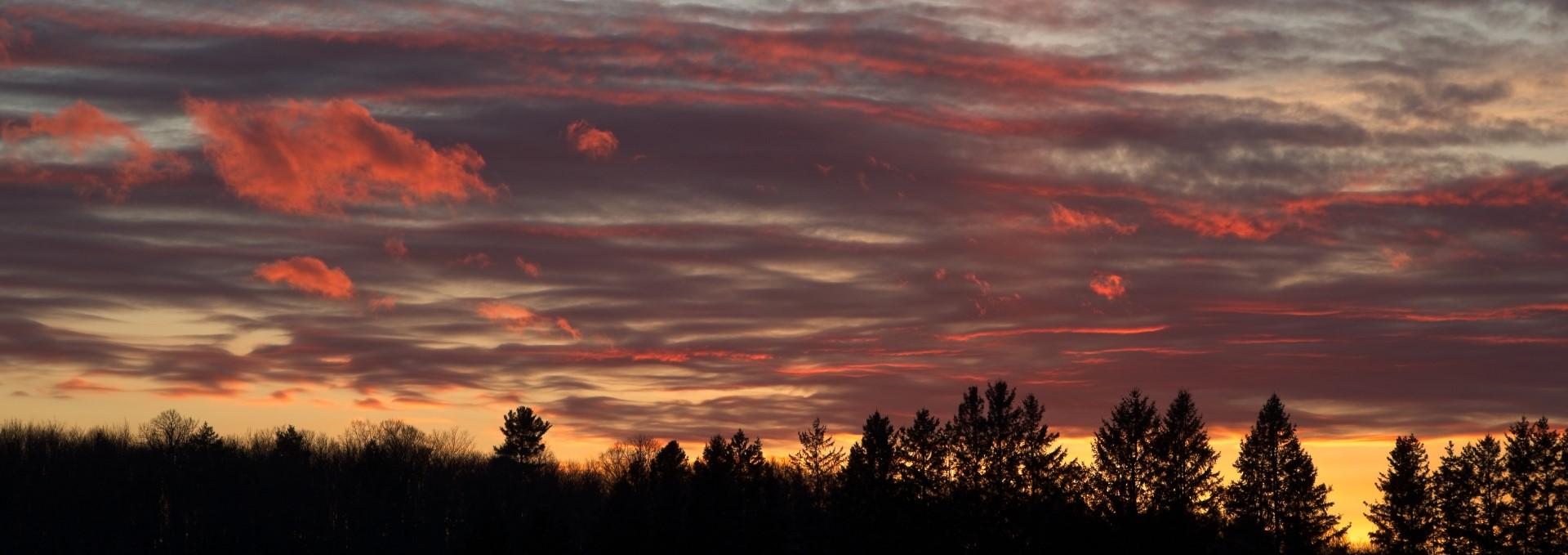 Chris Taylor
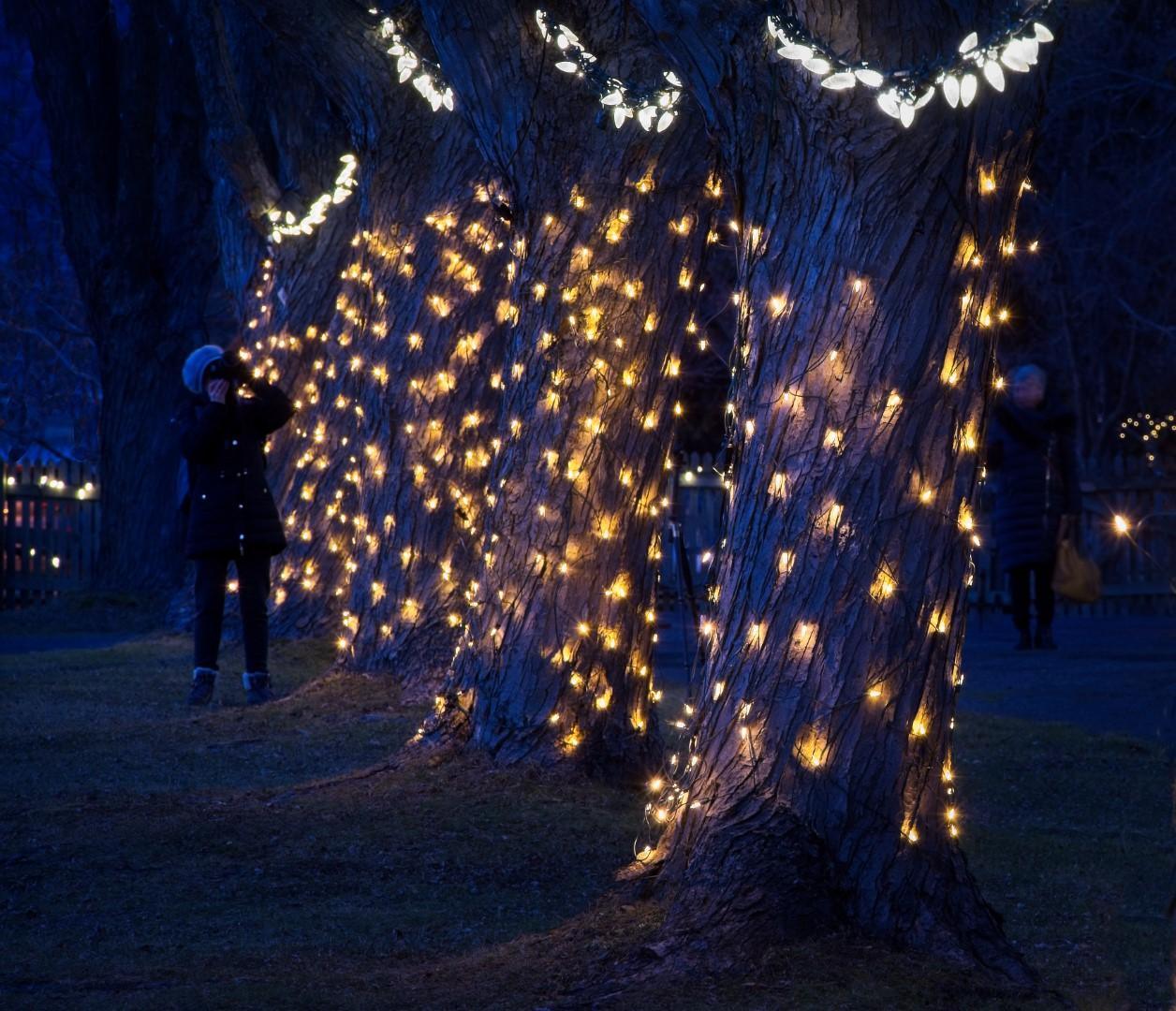 Chris Taylor
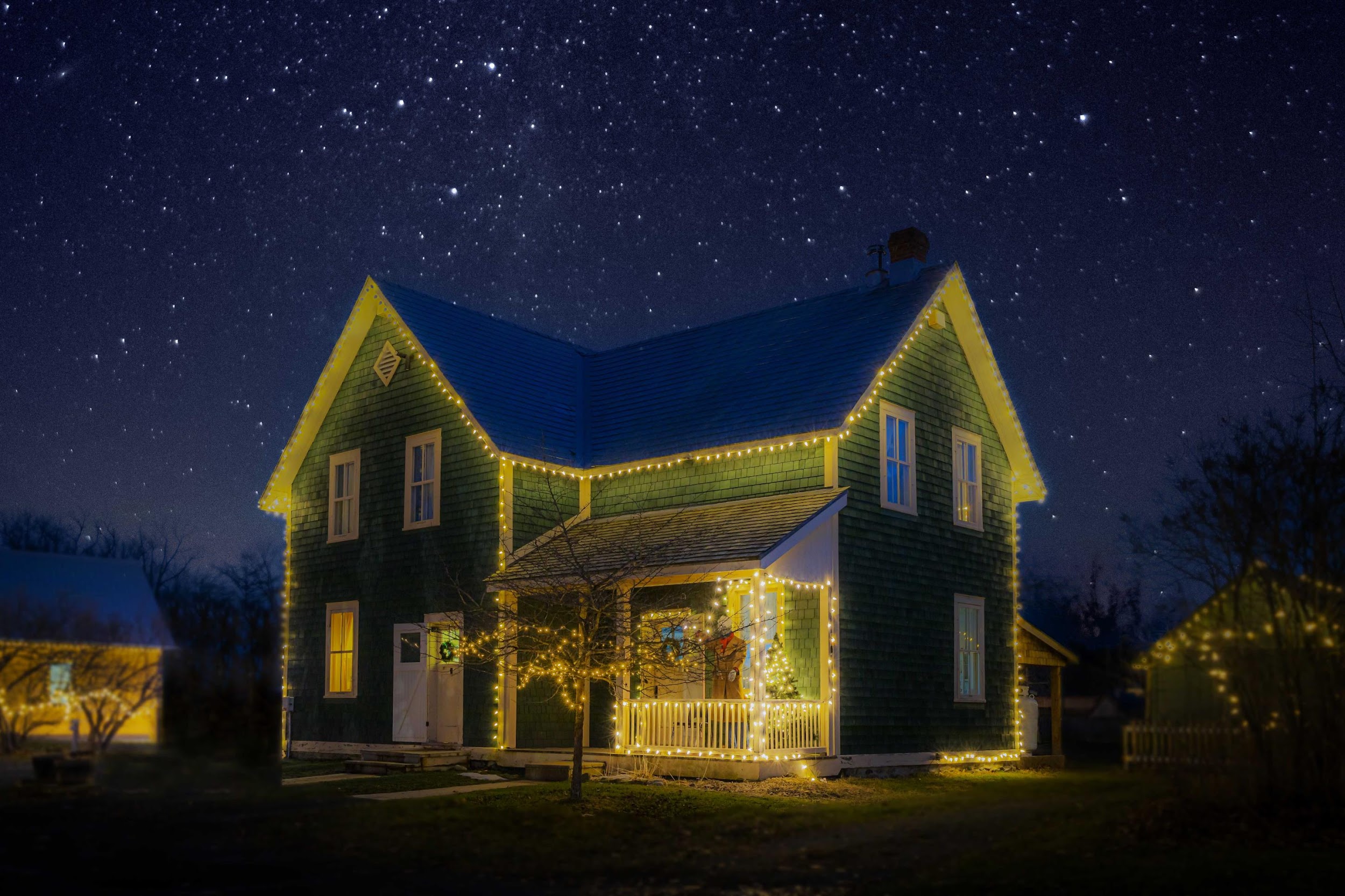 Jean-François Riel
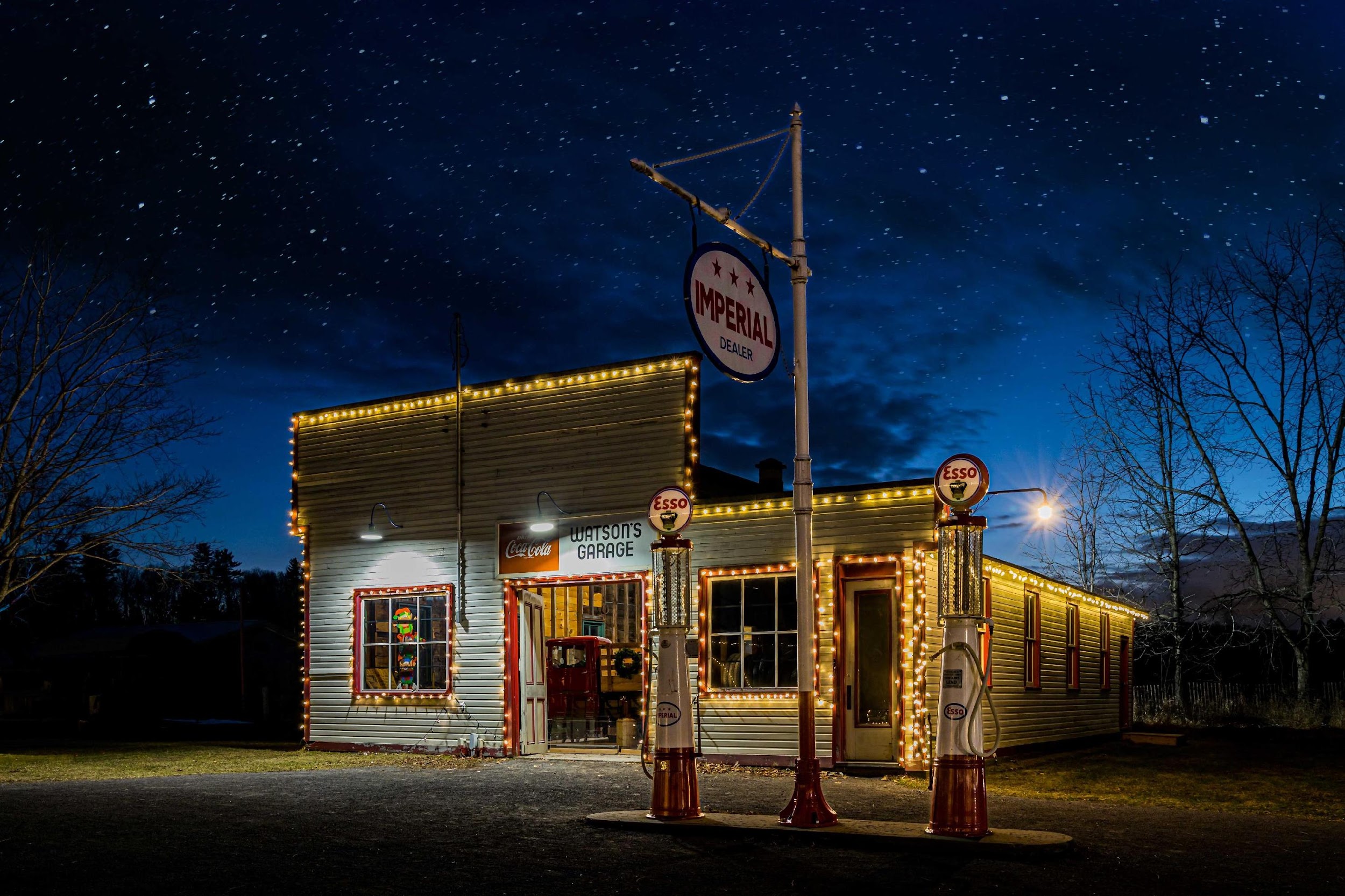 Jean-François Riel
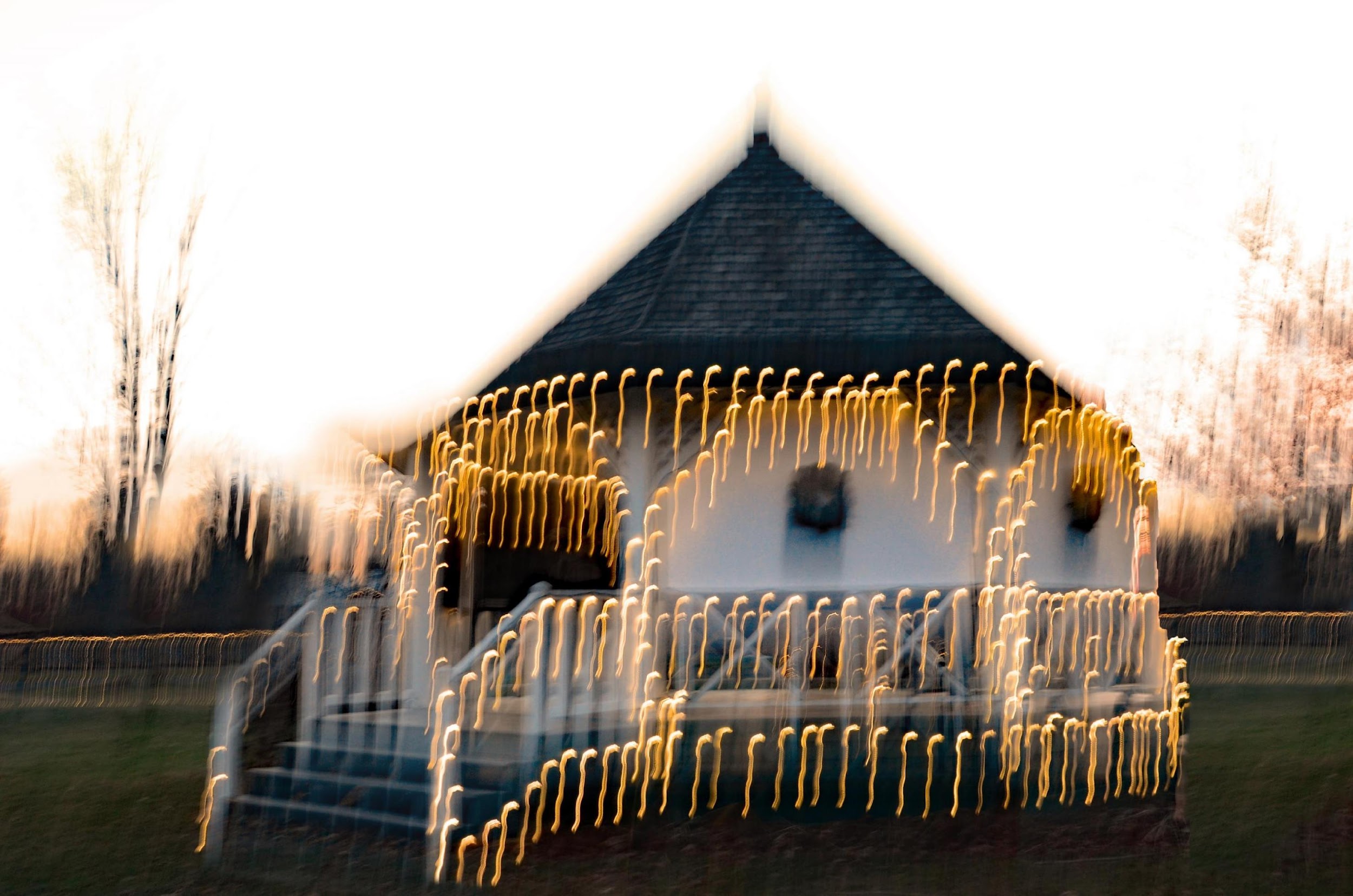 Sharon Fry
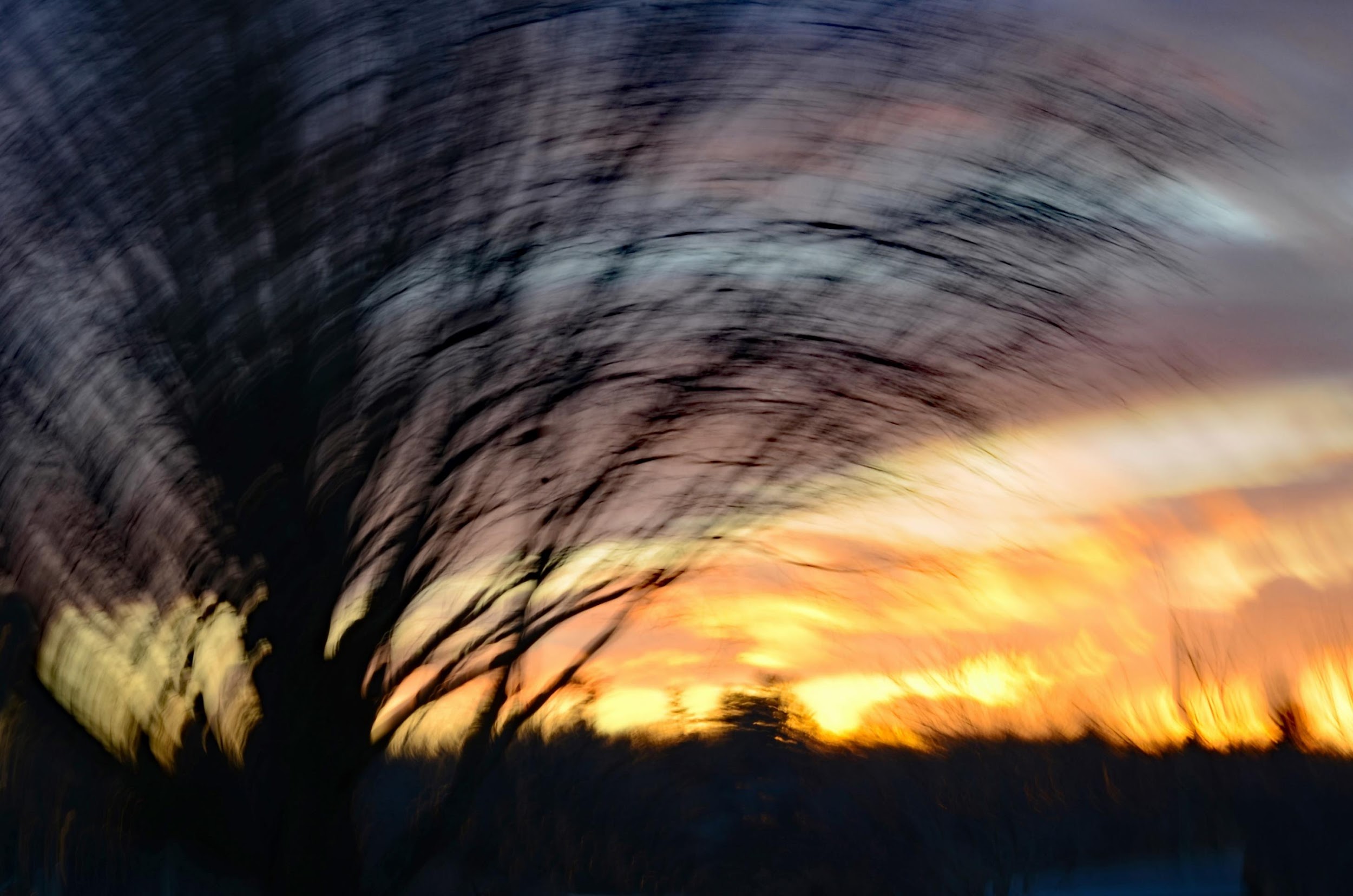 Sharon Fry
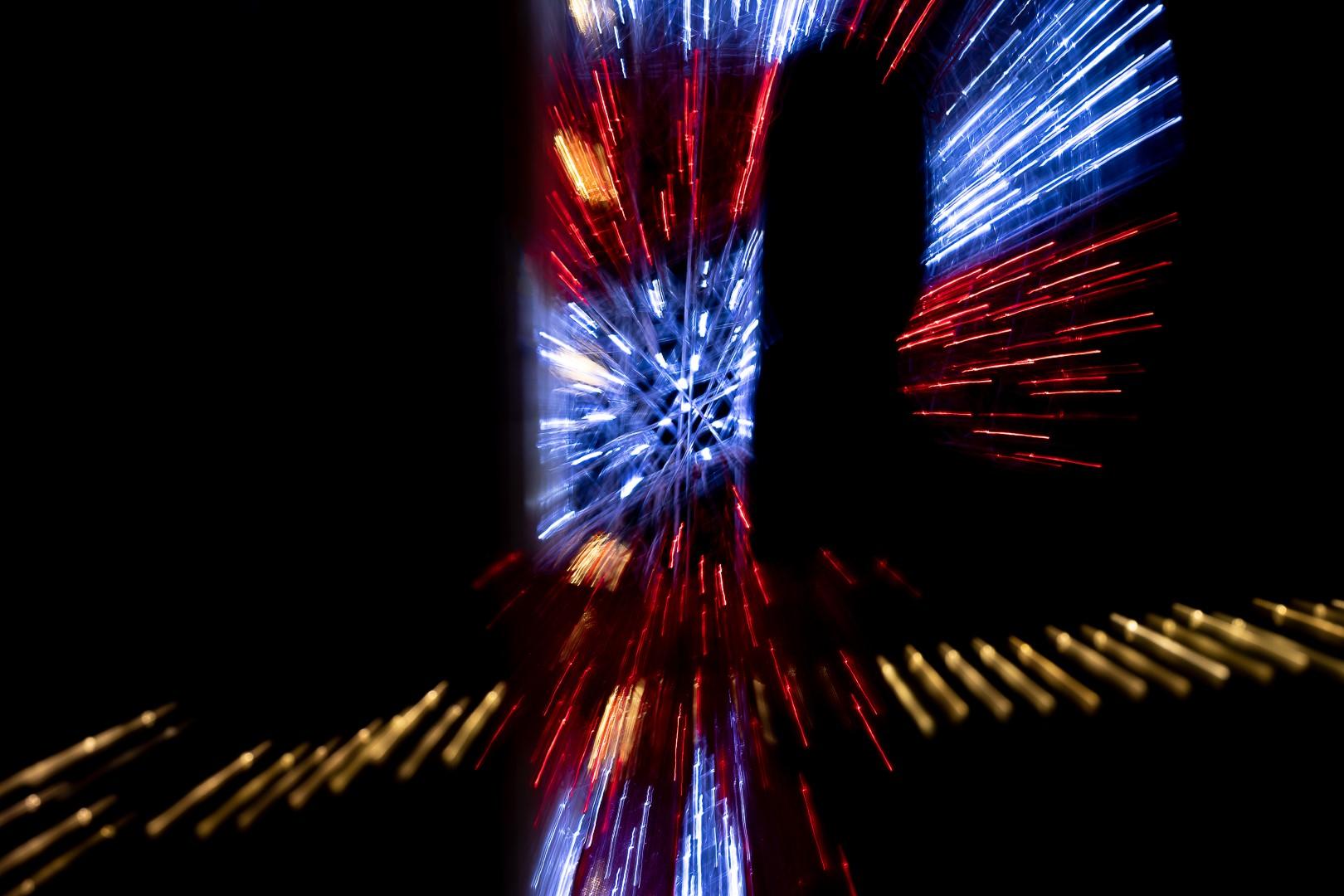 Johan Carignan
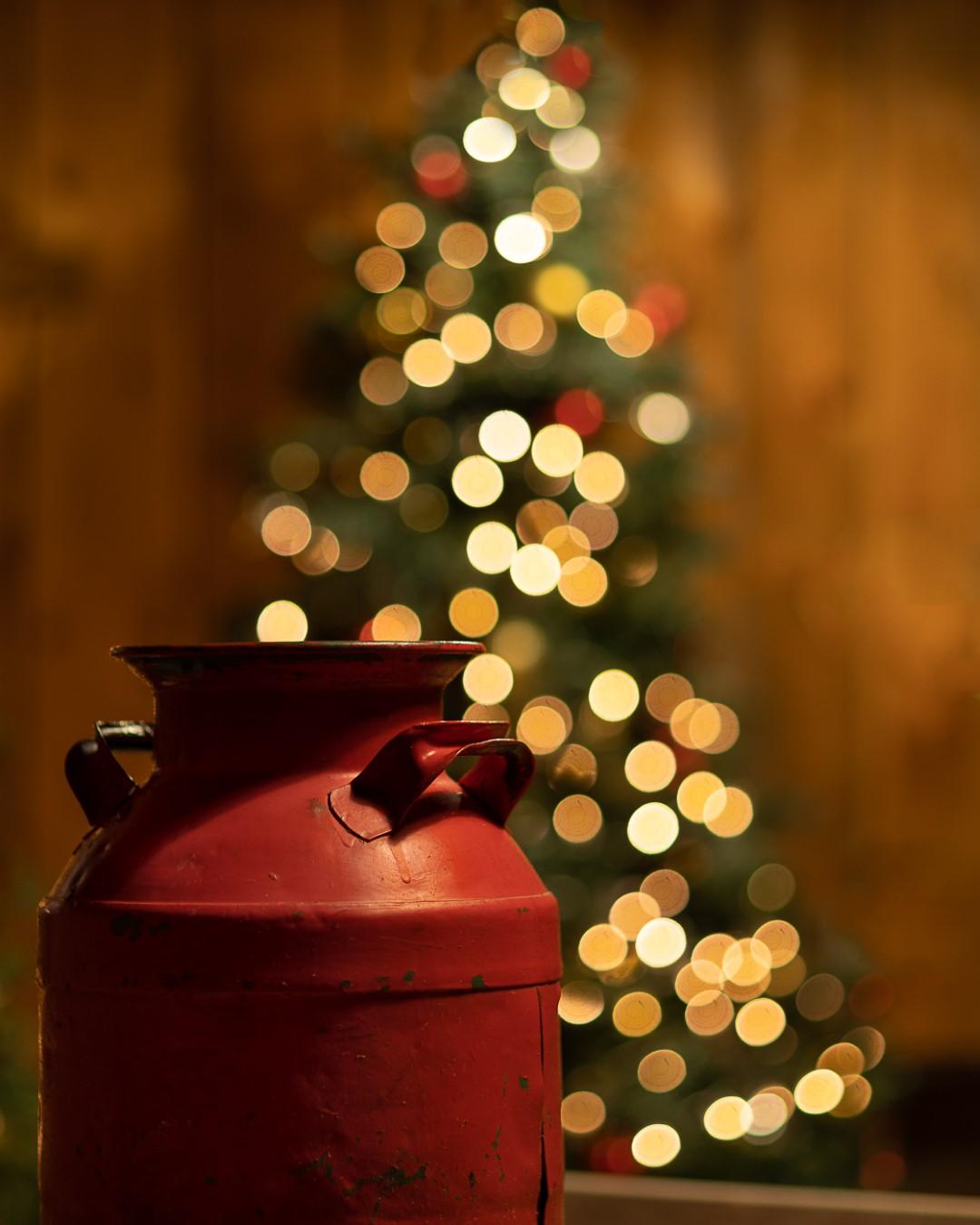 Johan Carignan
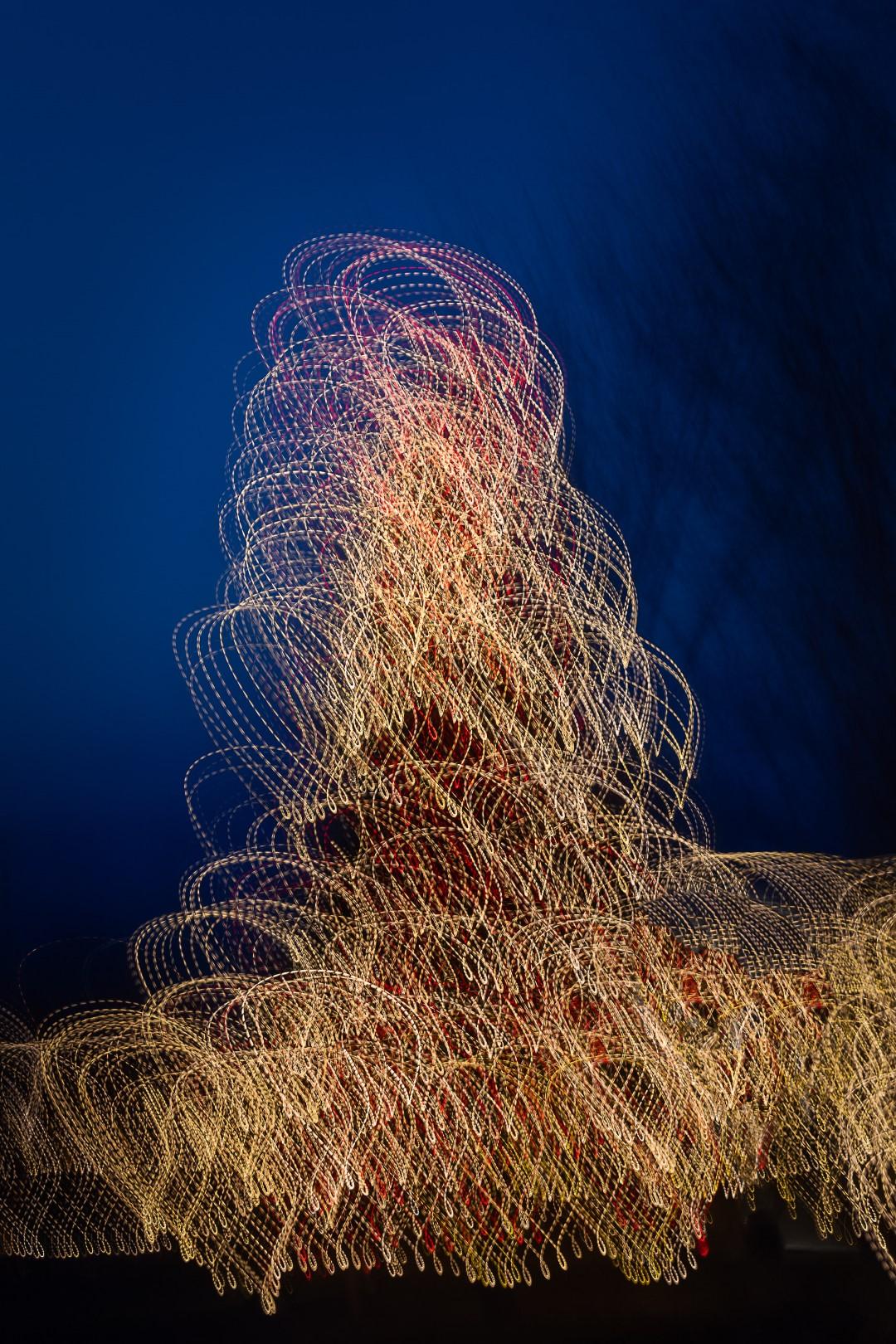 Johan Carignan
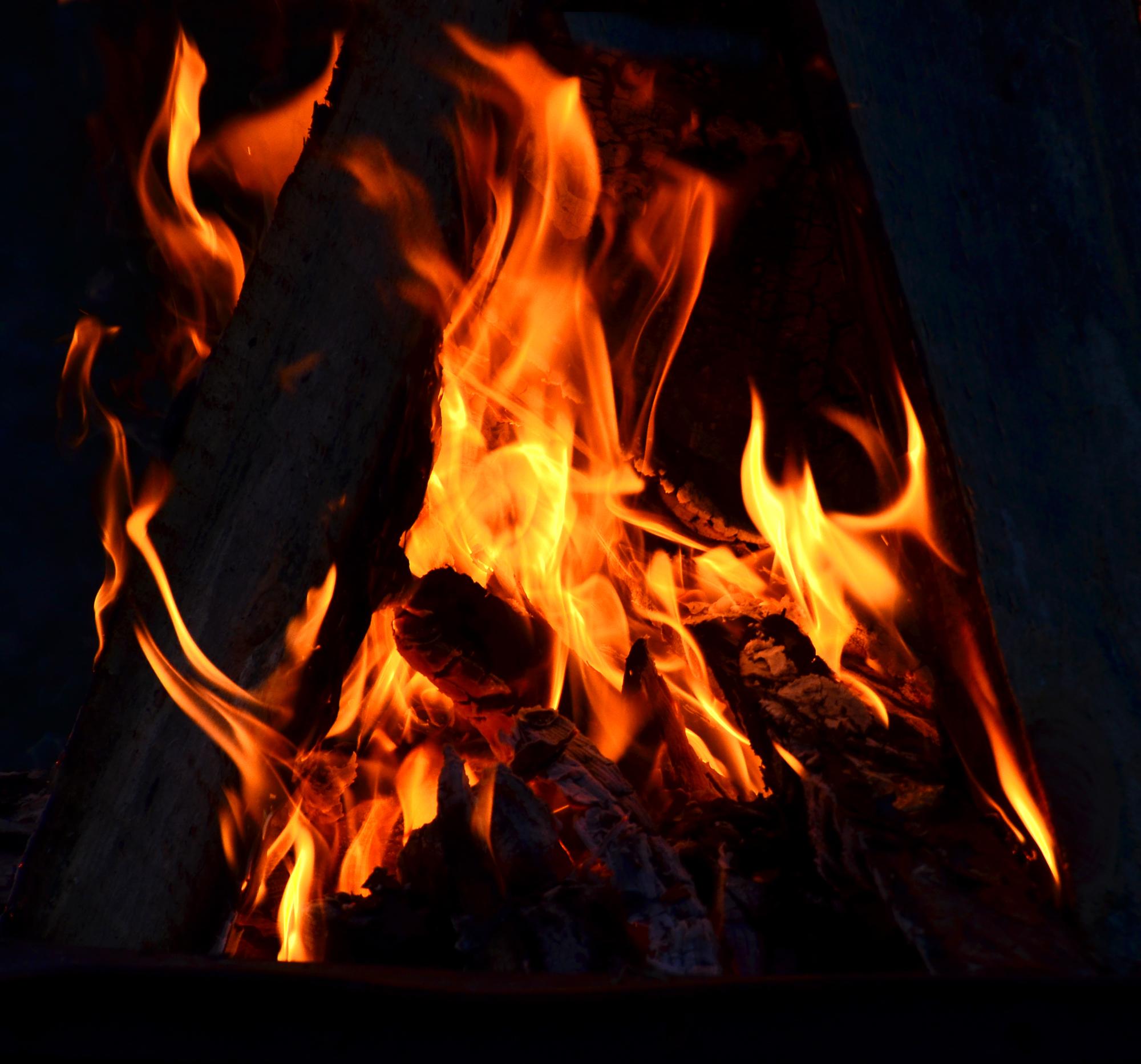 Donald Fry
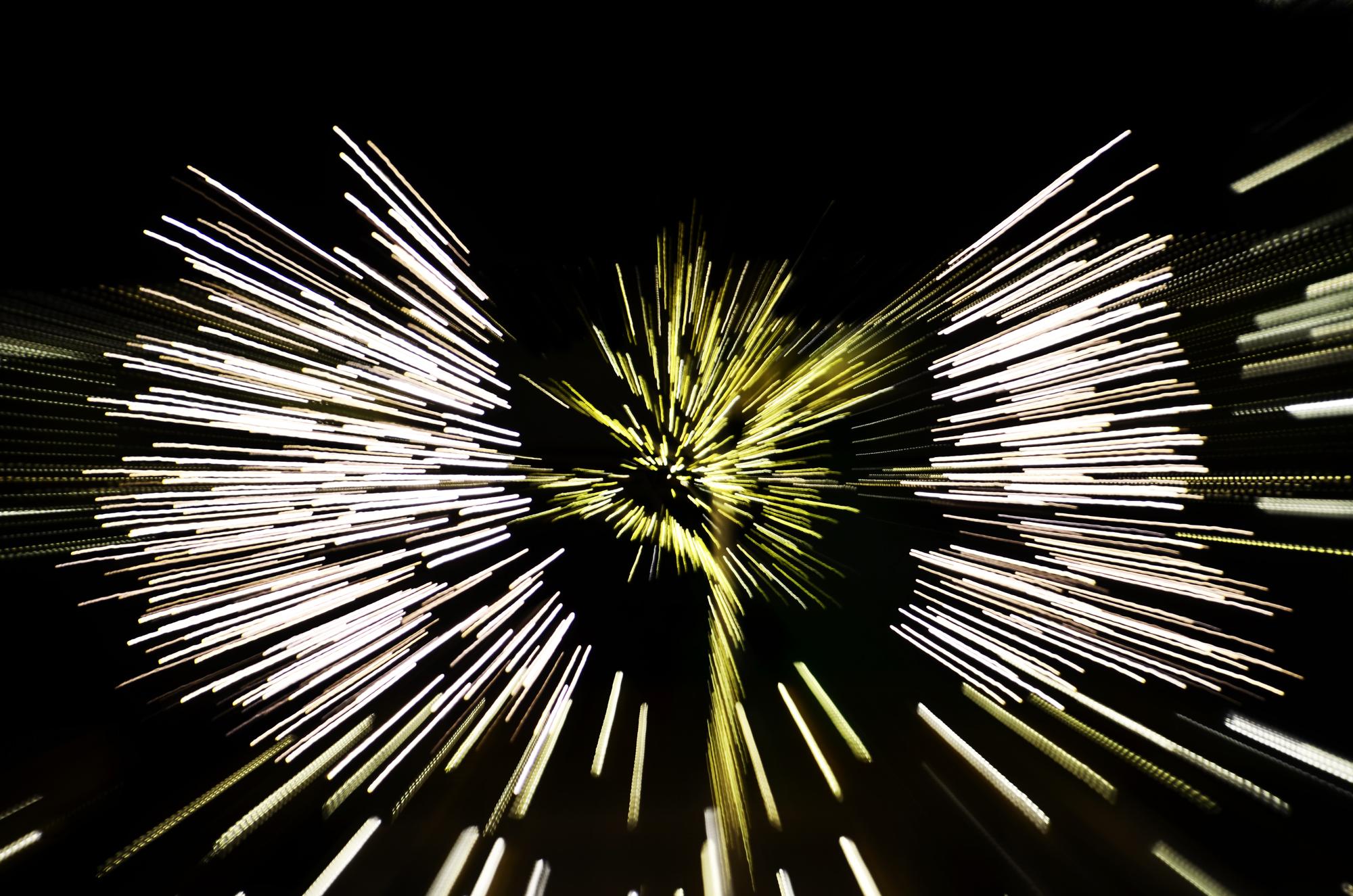 Donald Fry
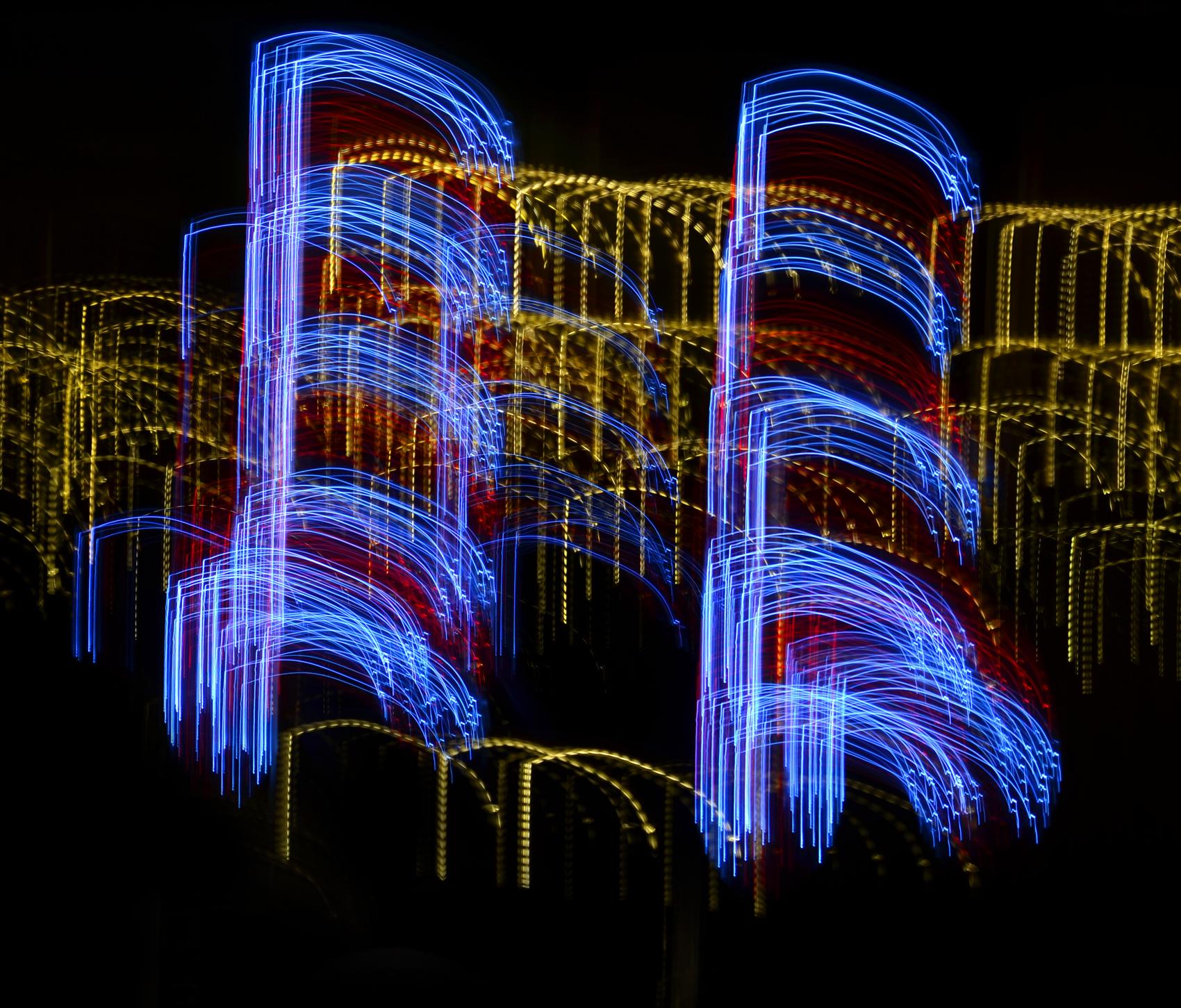 Donald Fry
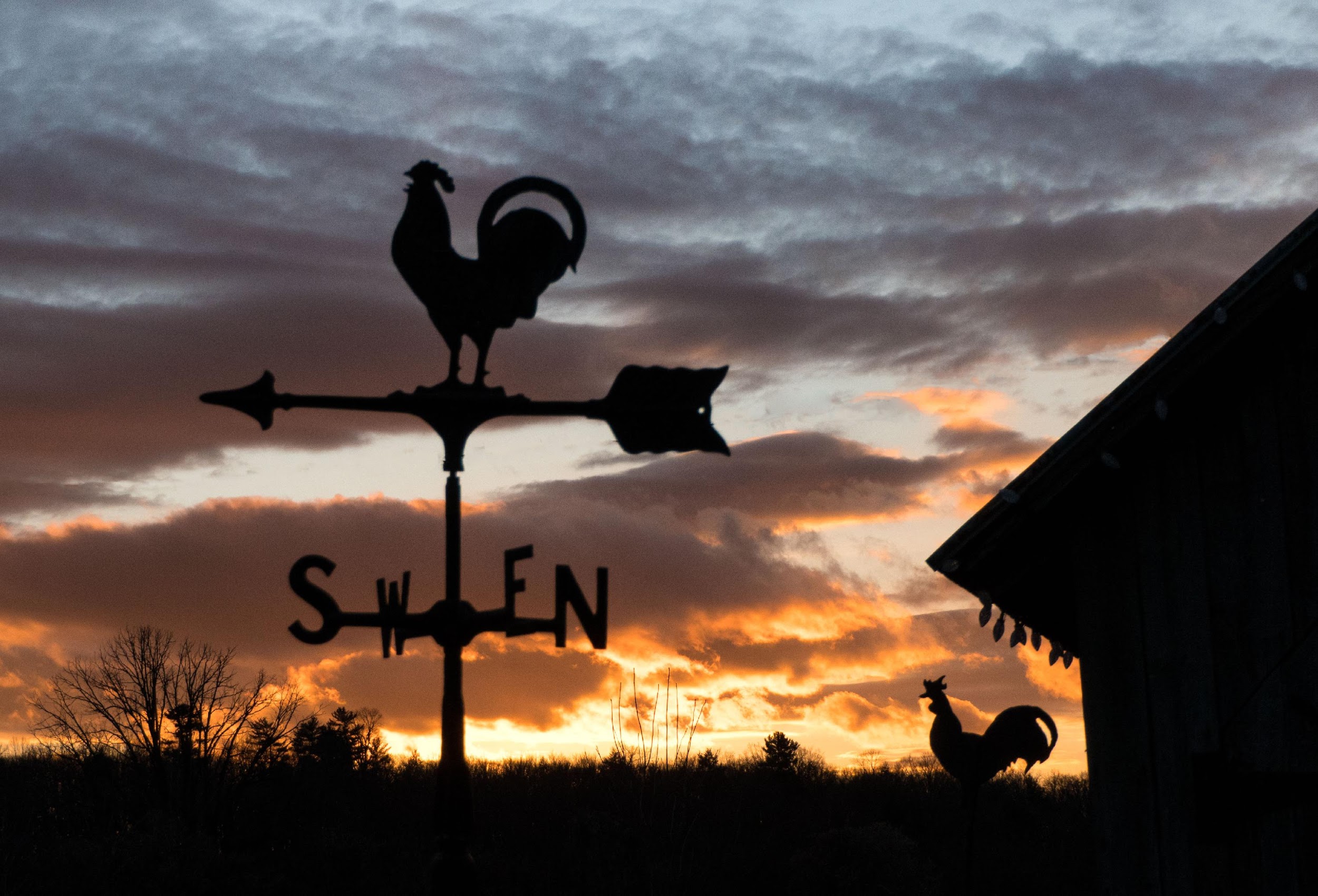 Alan White
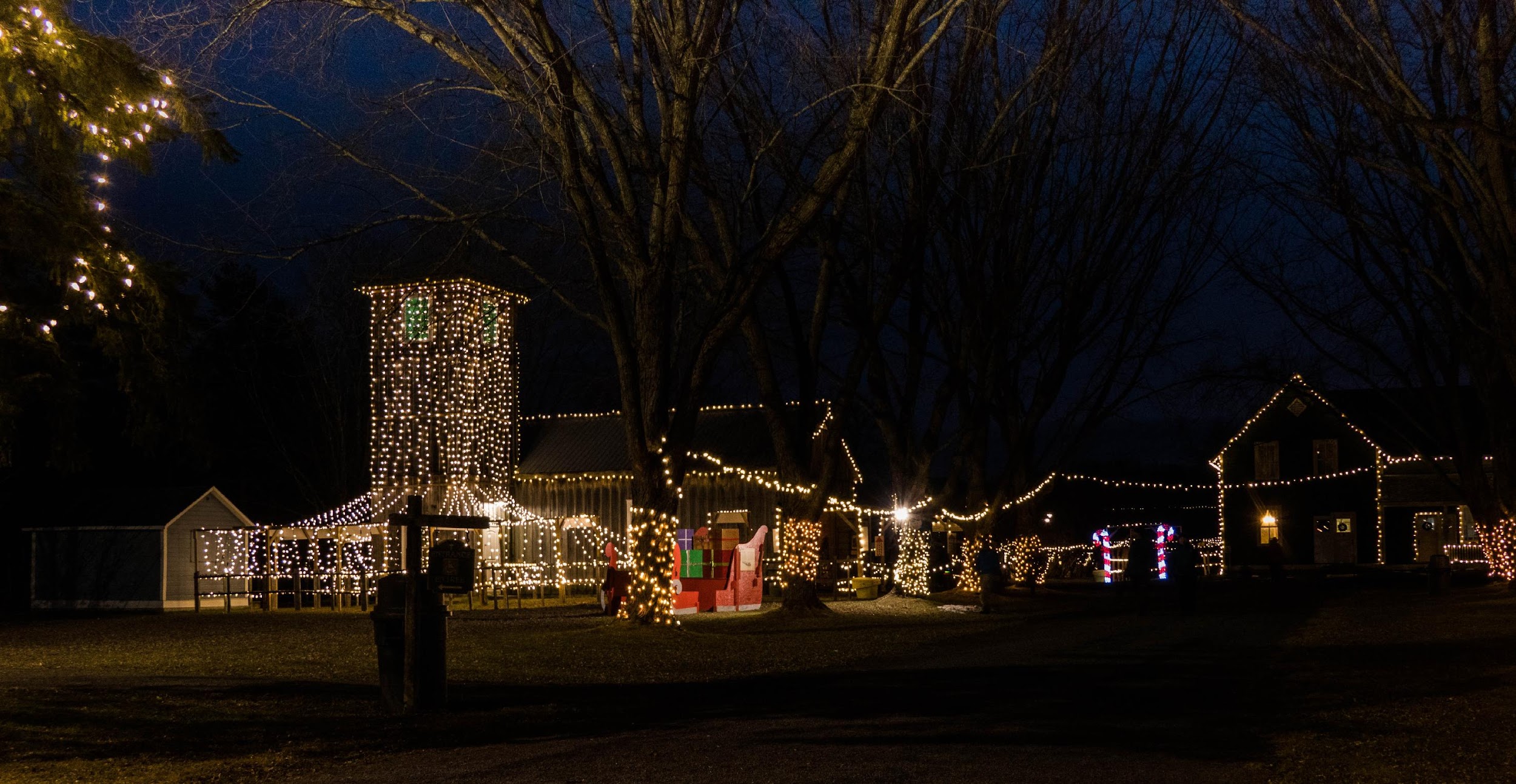 Alan White
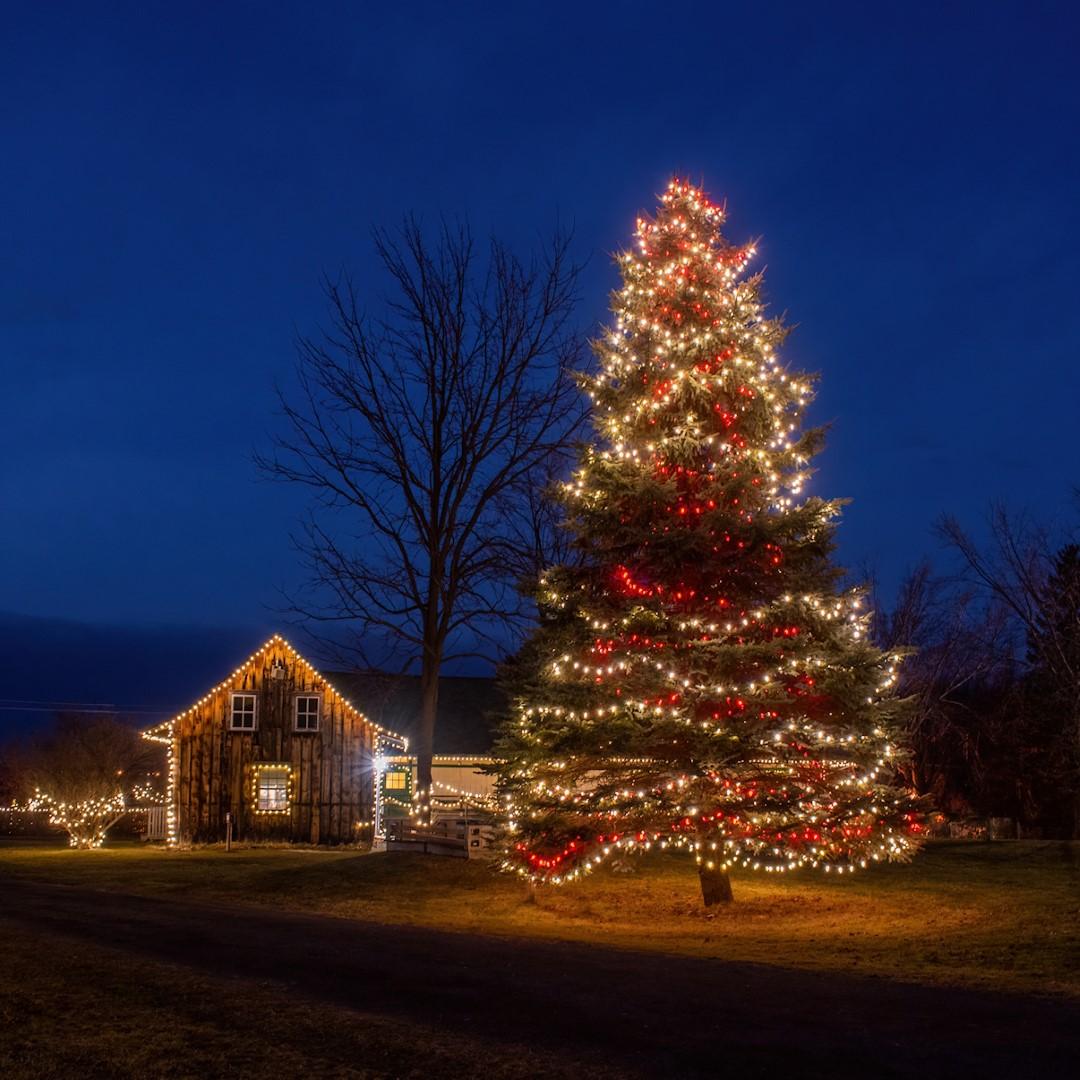 Marianne Pethke
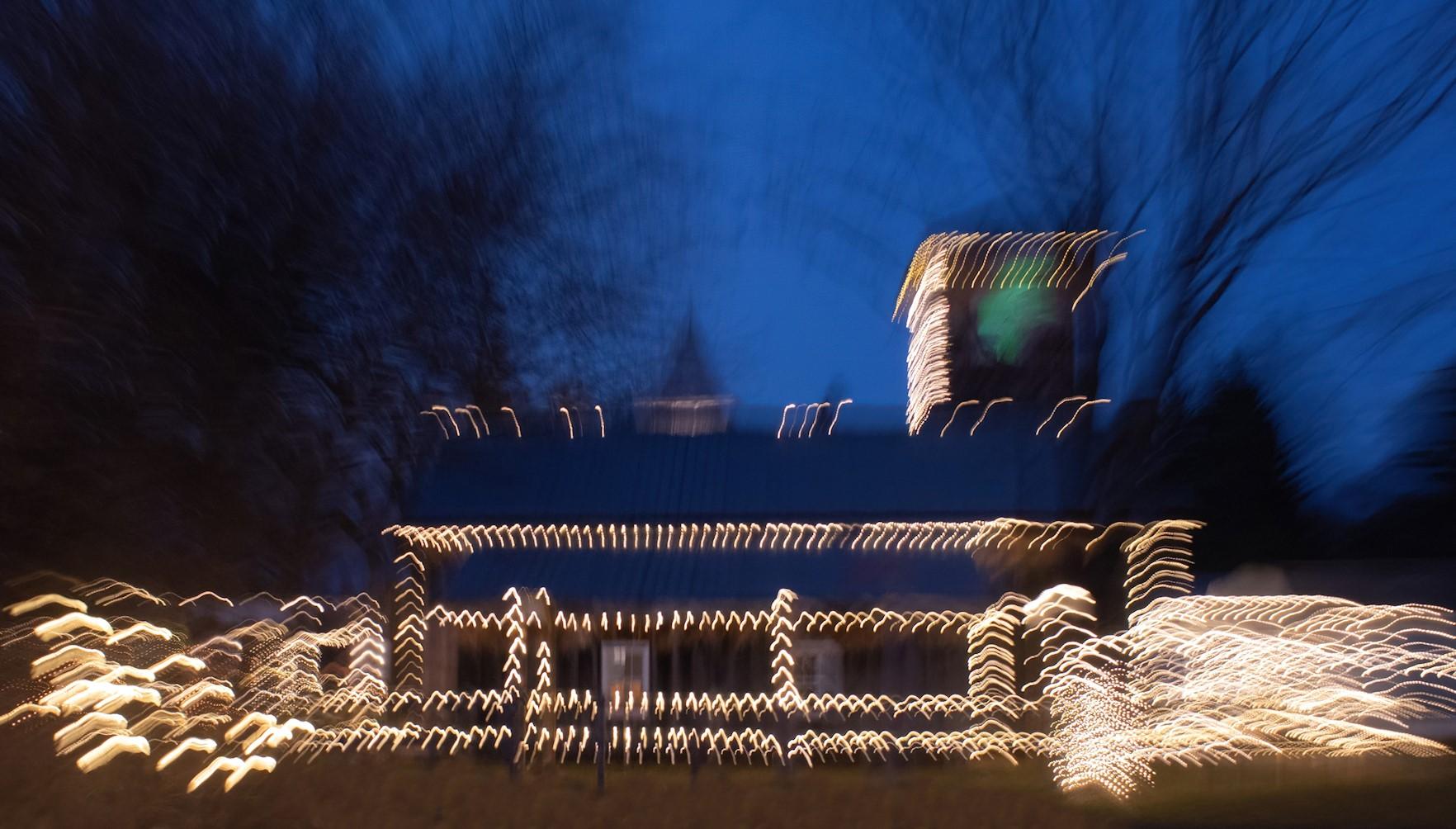 Marianne Pethke
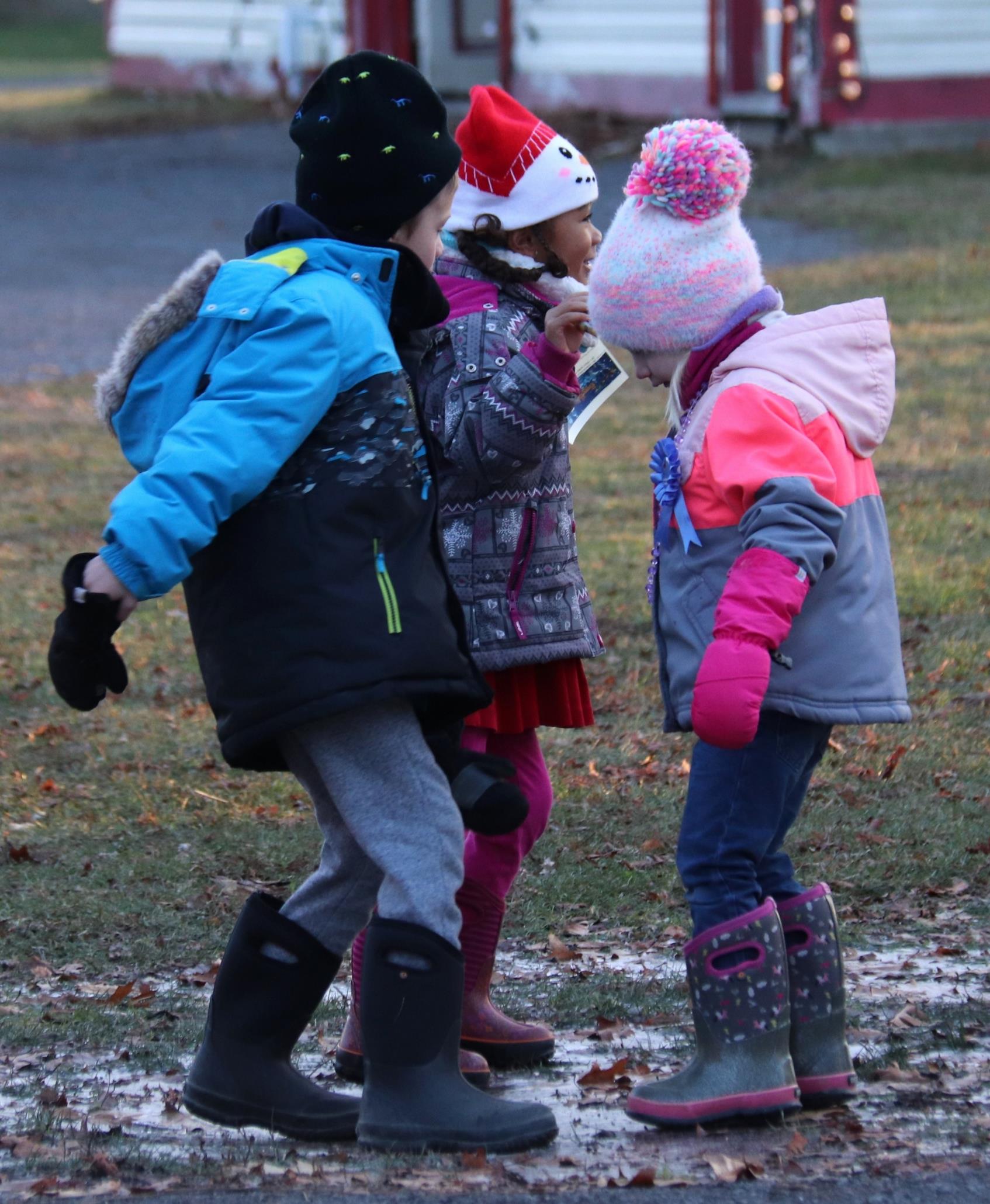 Lynda Buske
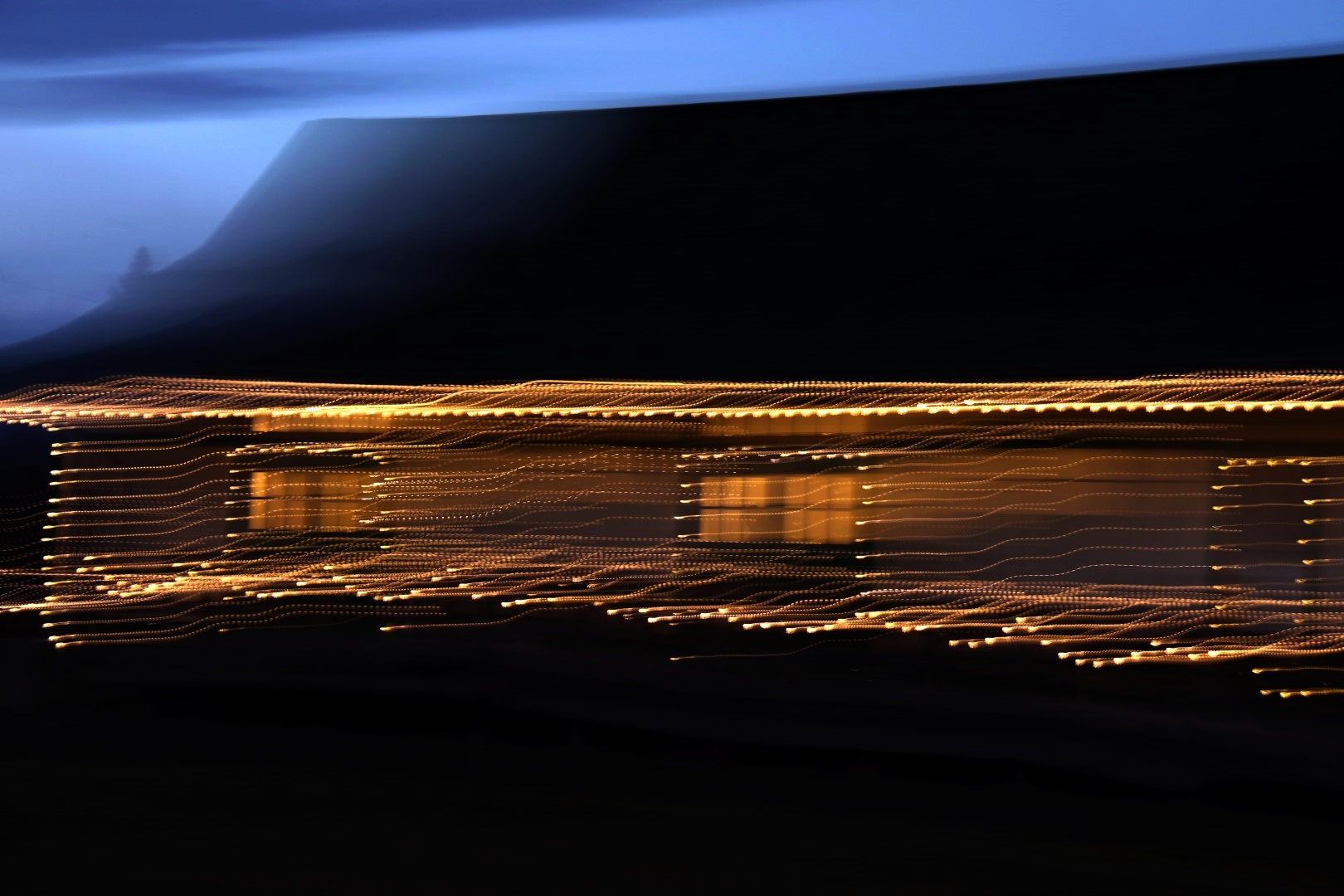 Lynda Buske
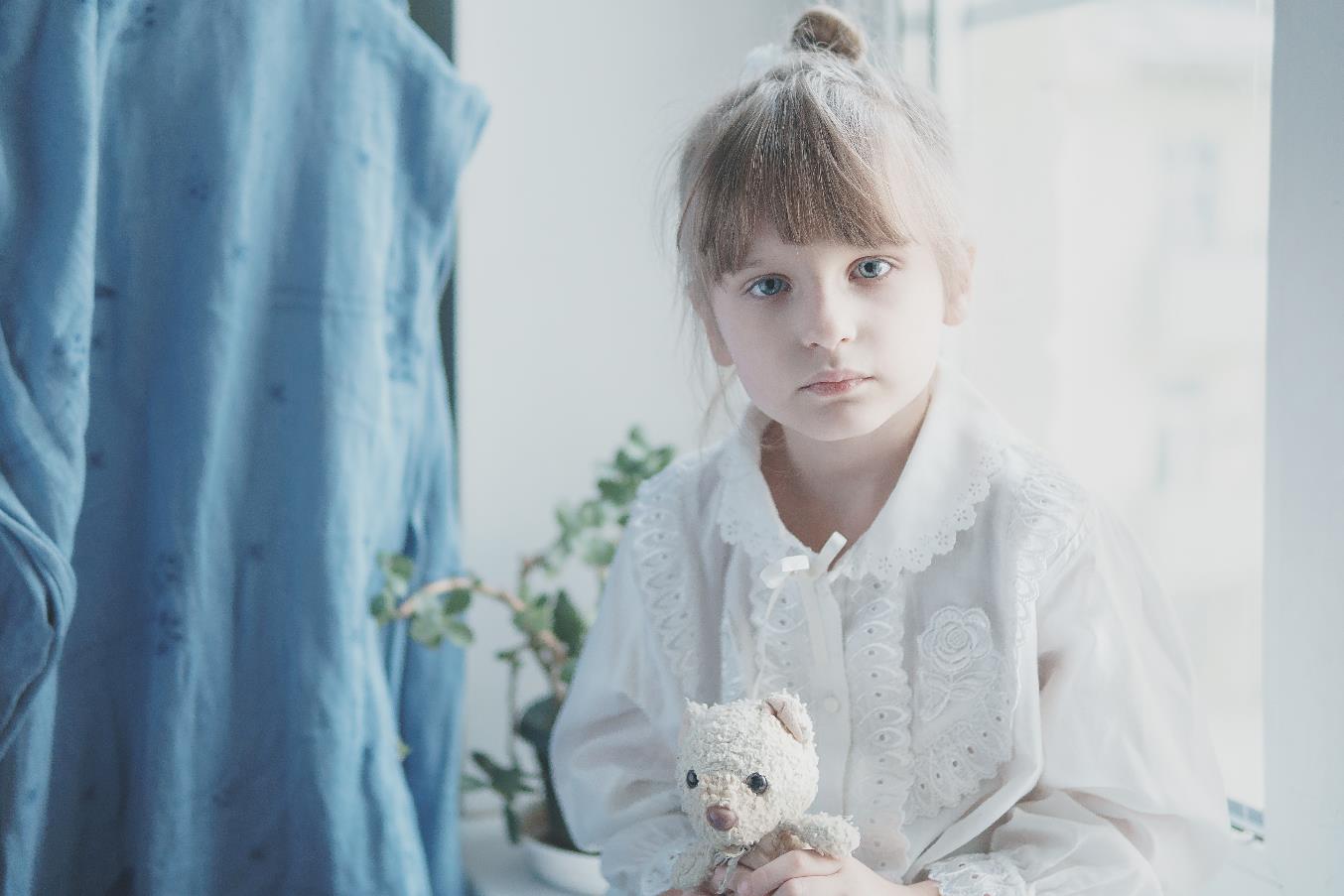 December Technique High key
A high-key image is one that is unusually bright with little or no dark shadows present.  
Can create a mood and in particular, a positive or upbeat look.
Vitolda Klein on Unsplash
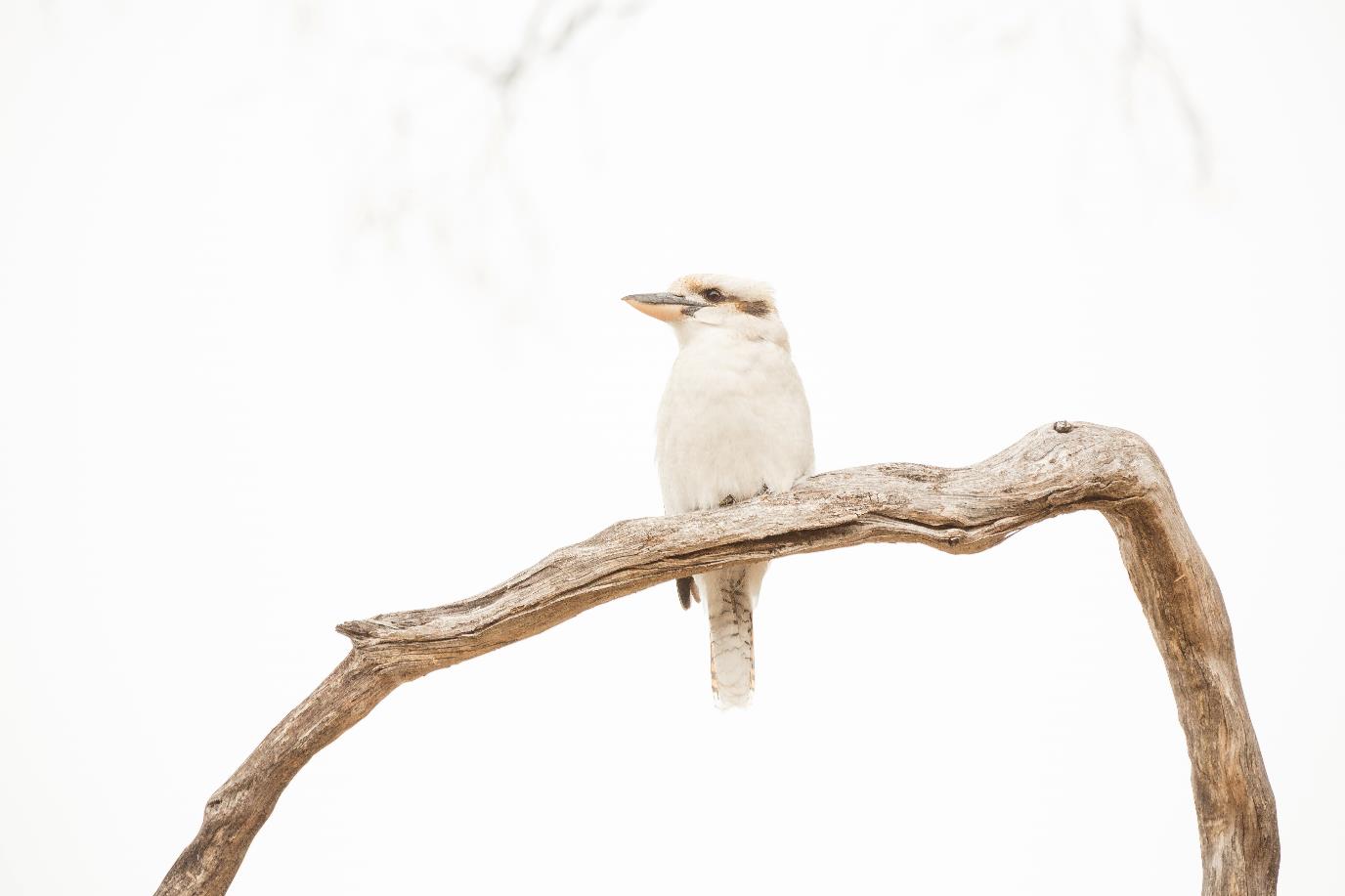 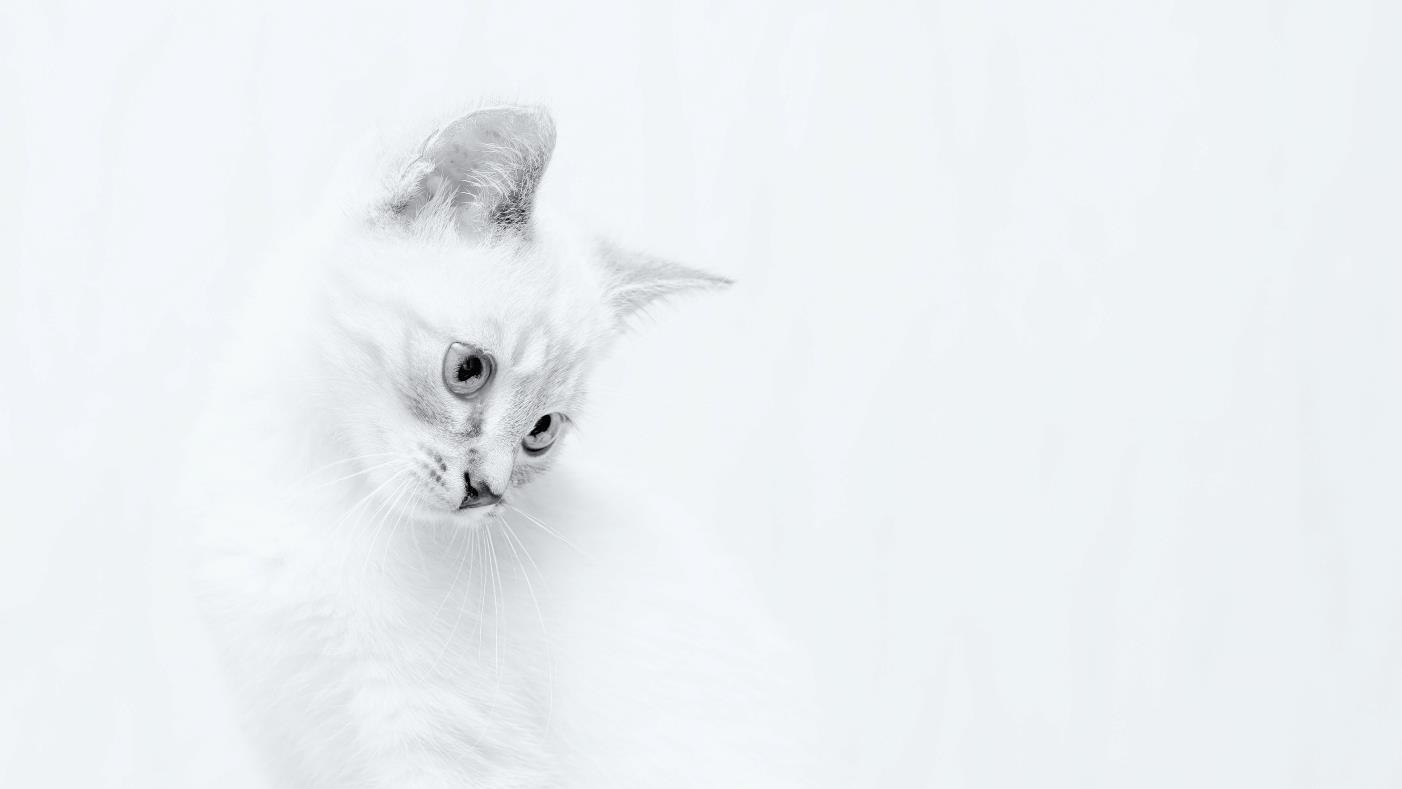 Lukasz Szmigiel on Unsplash
Matt Palmer on Unsplash
Technique – High key
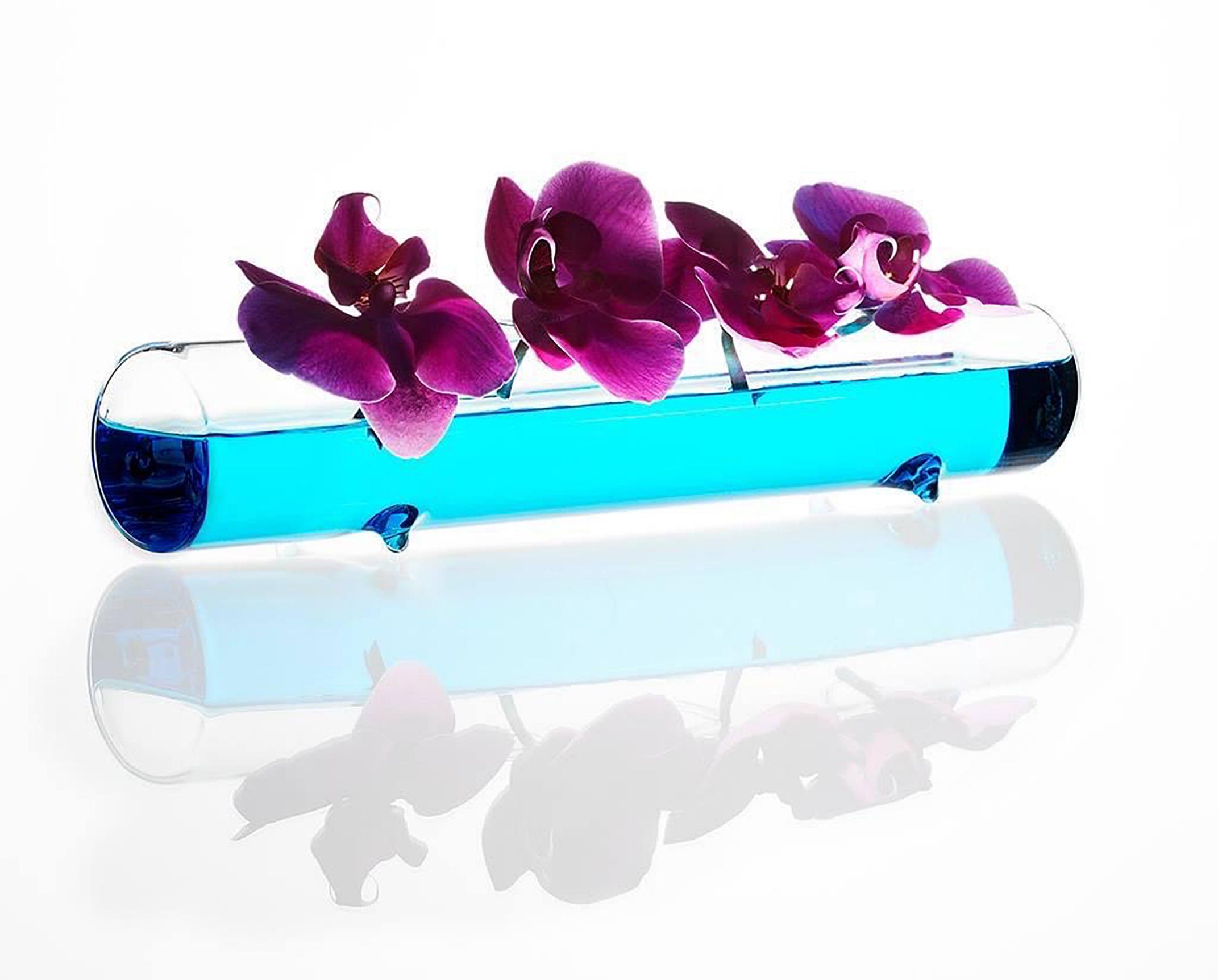 Johan Carignan
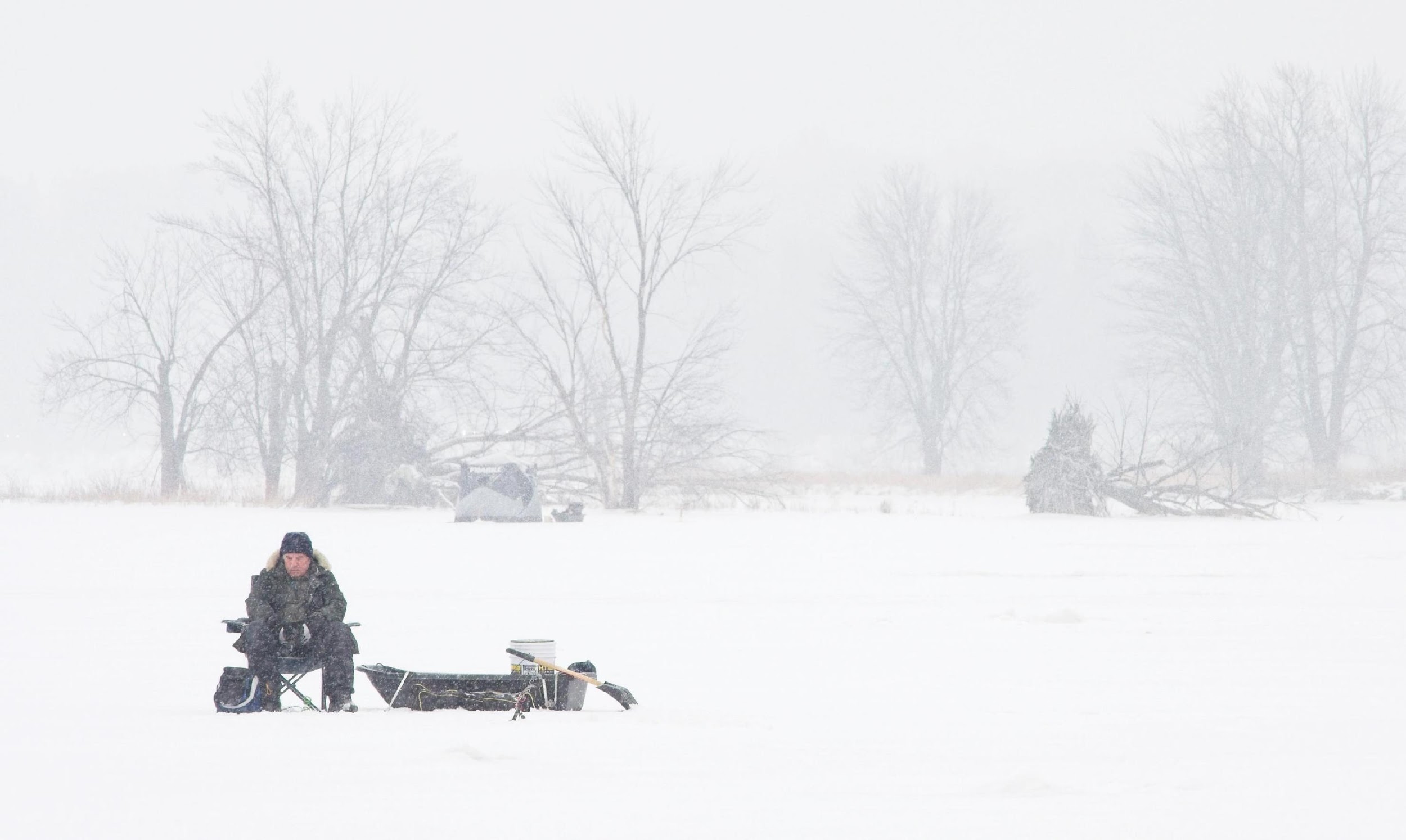 Chris Taylor
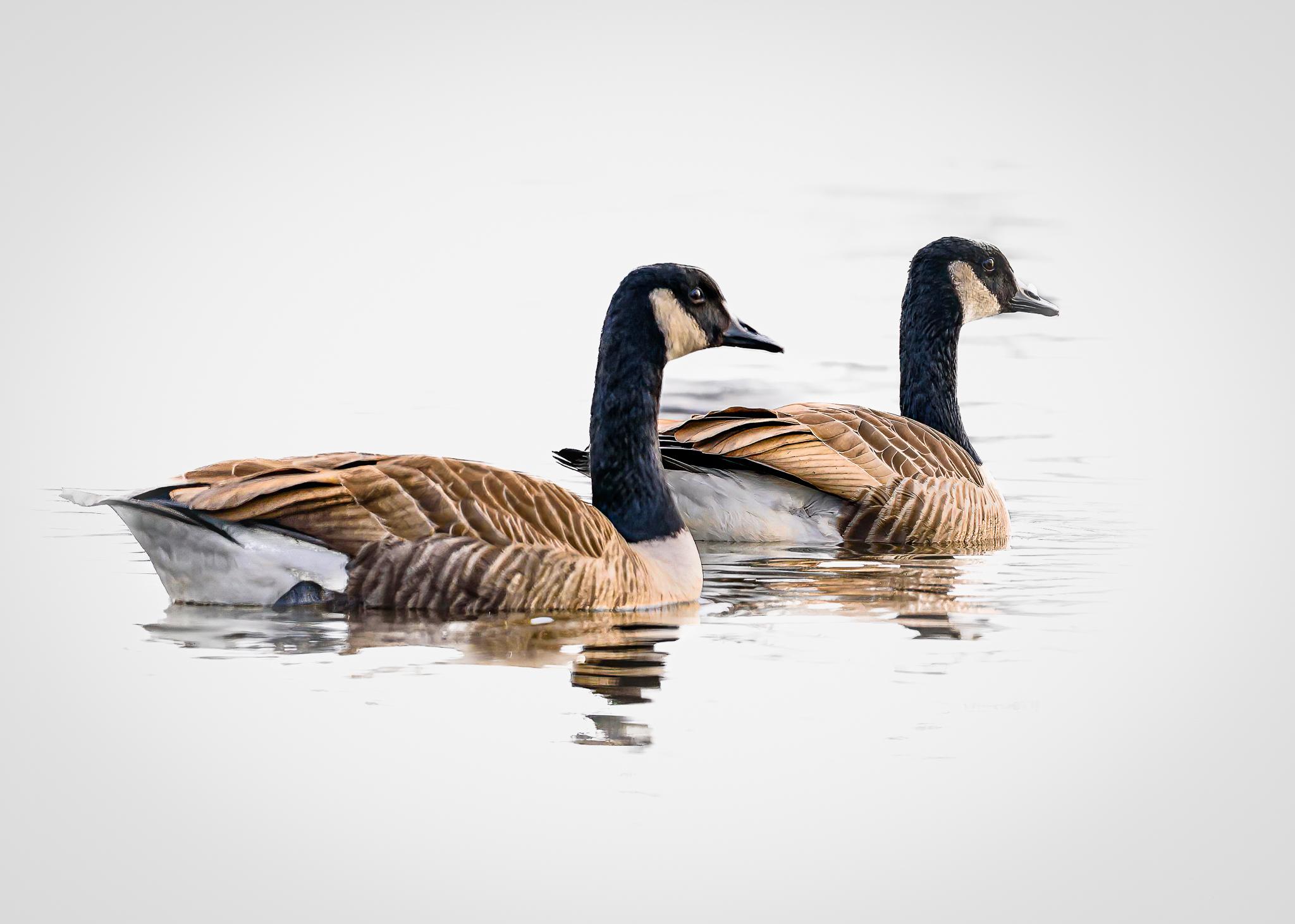 Yoline Joseph-Hoskin
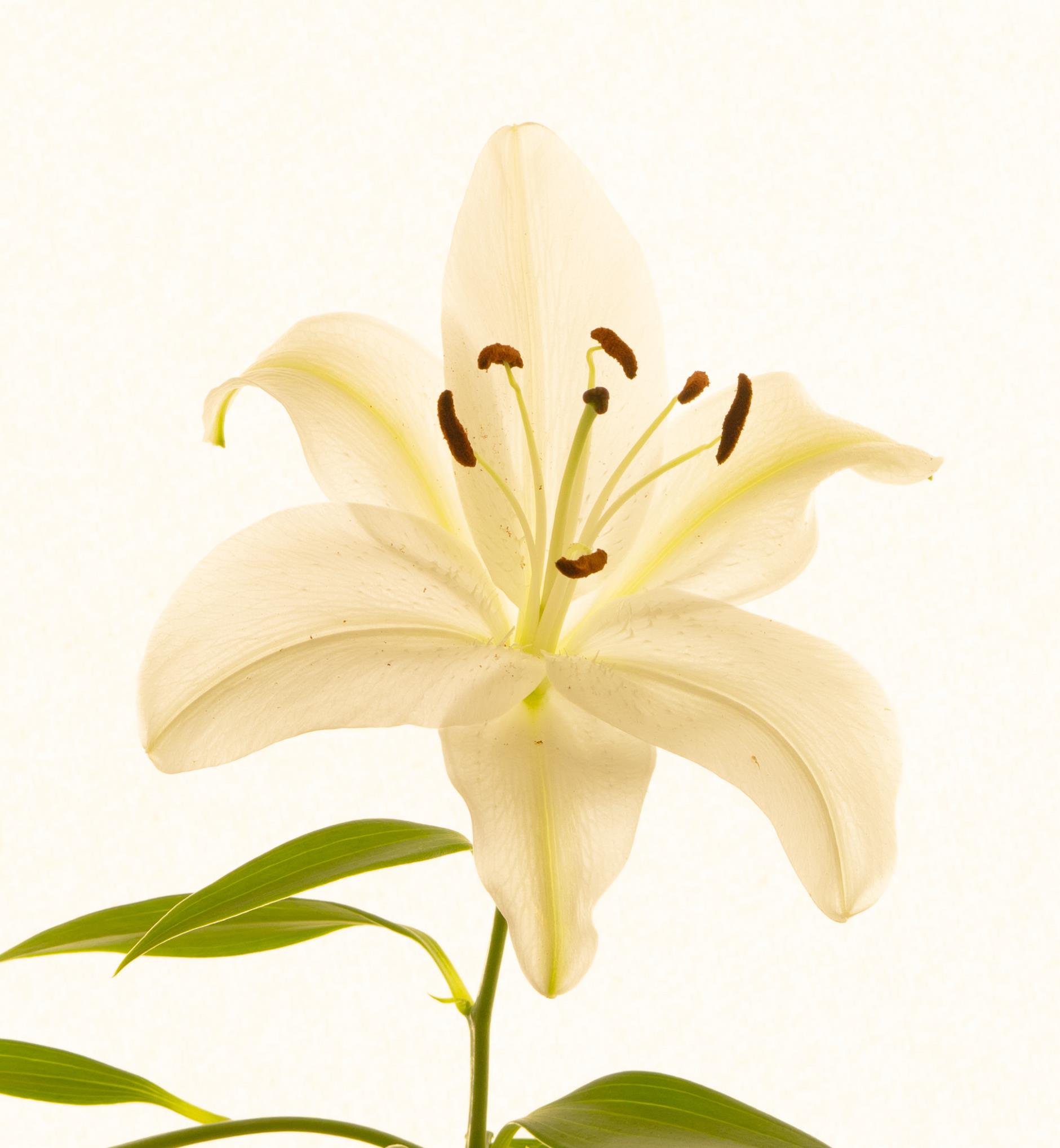 Ramesh Chauhan
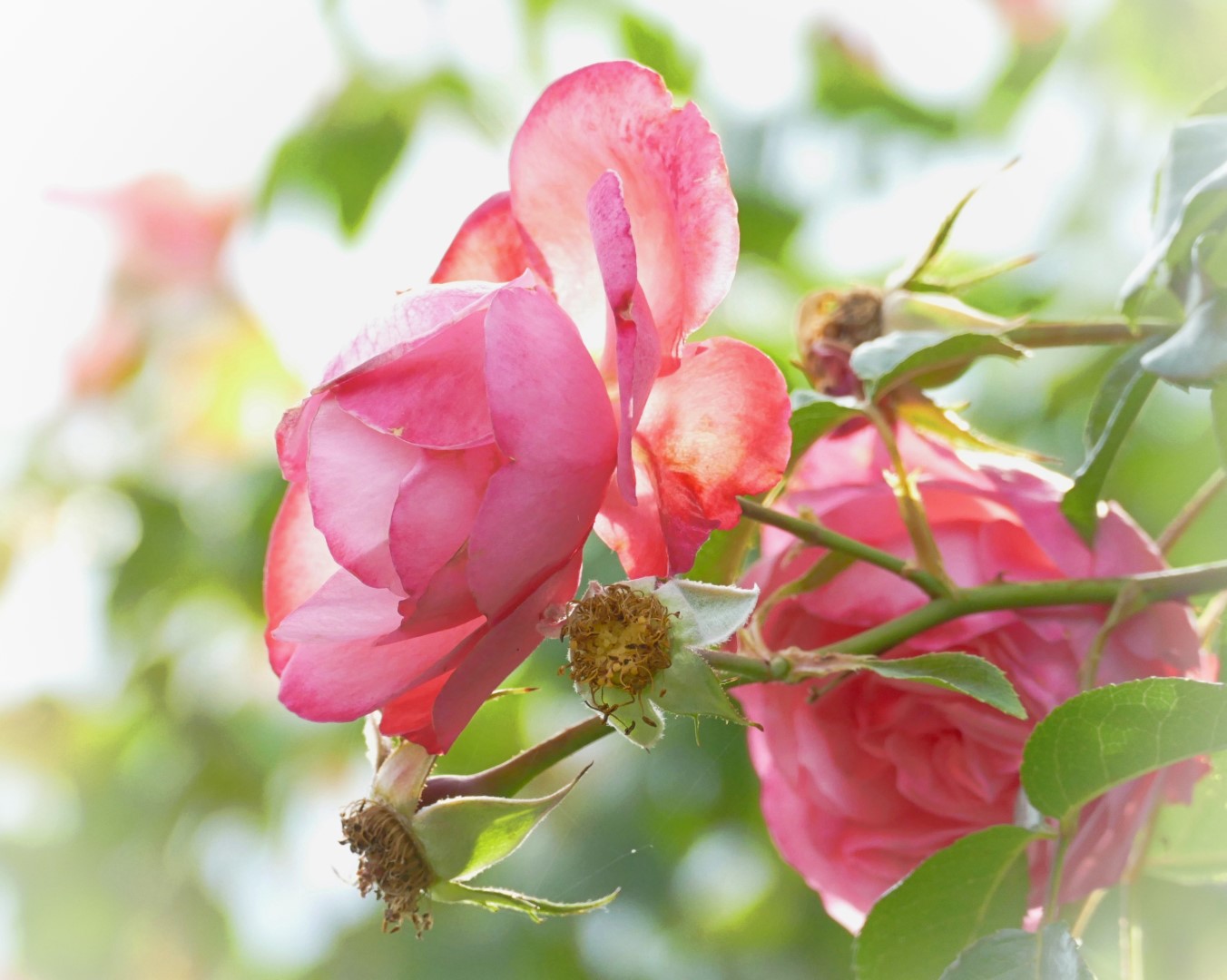 Lynda Buske
Marcos Nieto, Unsplash
Jan 2023 Technique – Leading lines
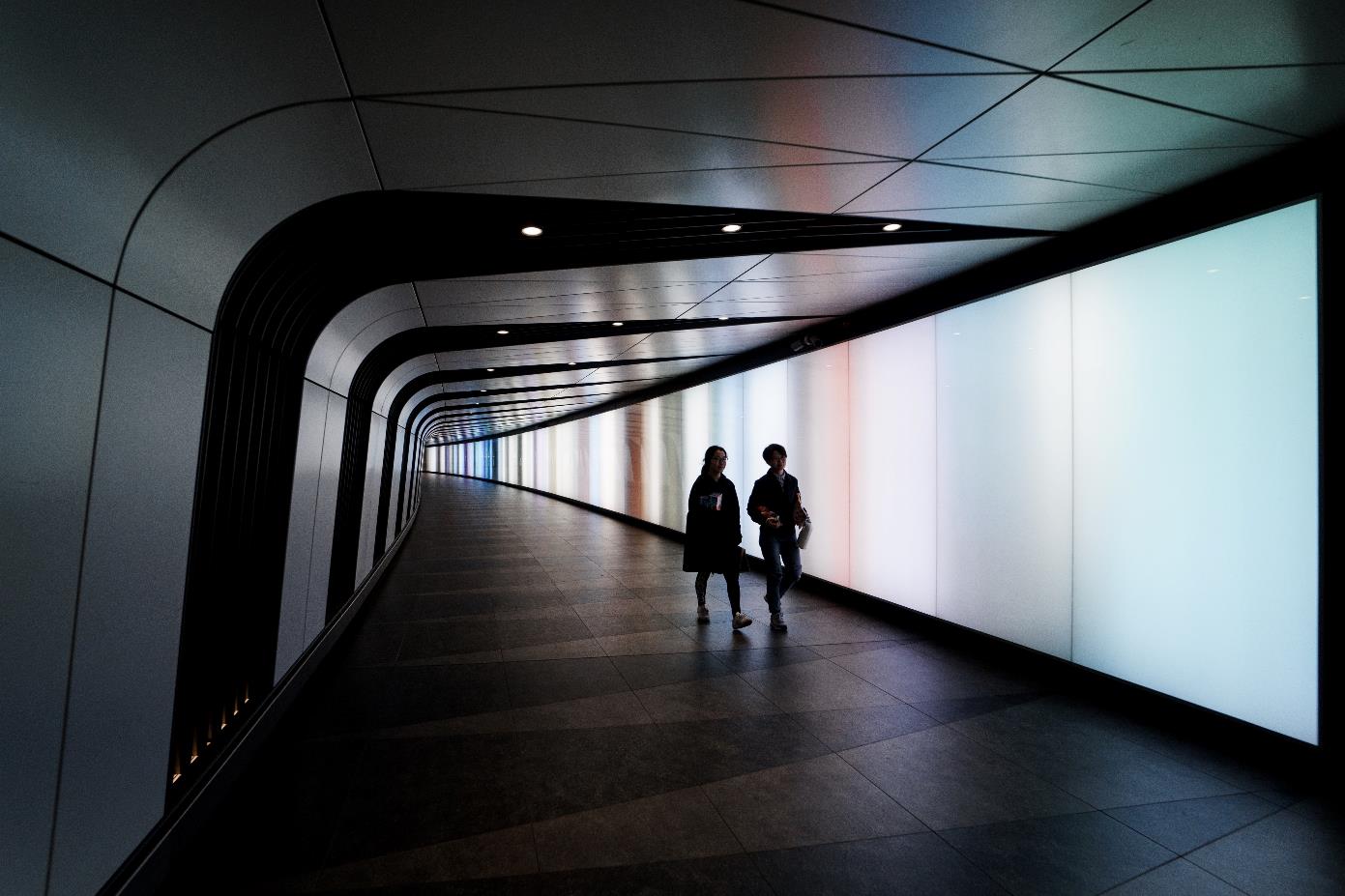 Sophie Dale, Unsplash
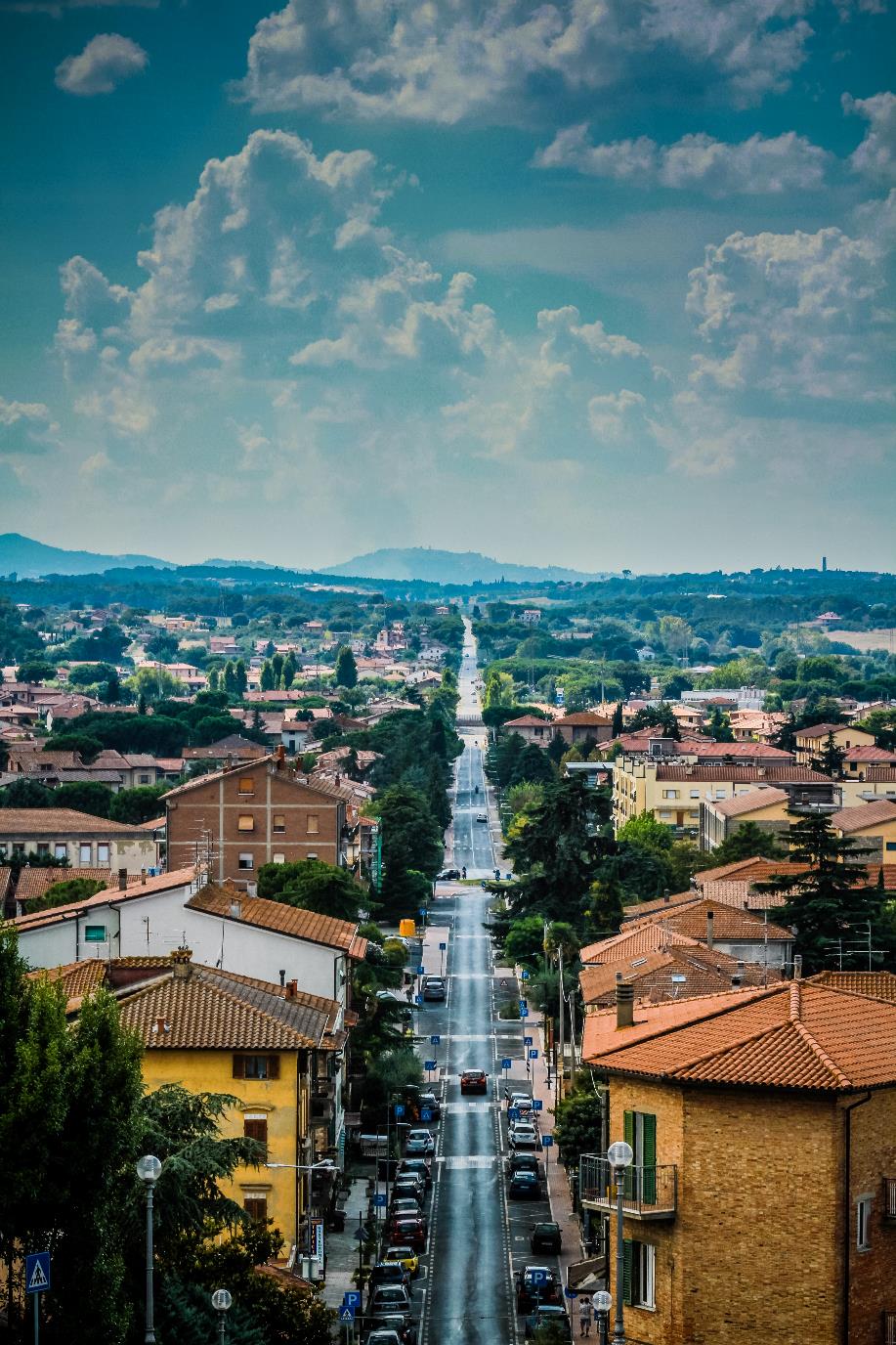 Leading lines are a compositional technique where human-made or natural lines lead the viewer's eyes through a photograph to the subject or the heart of the image.
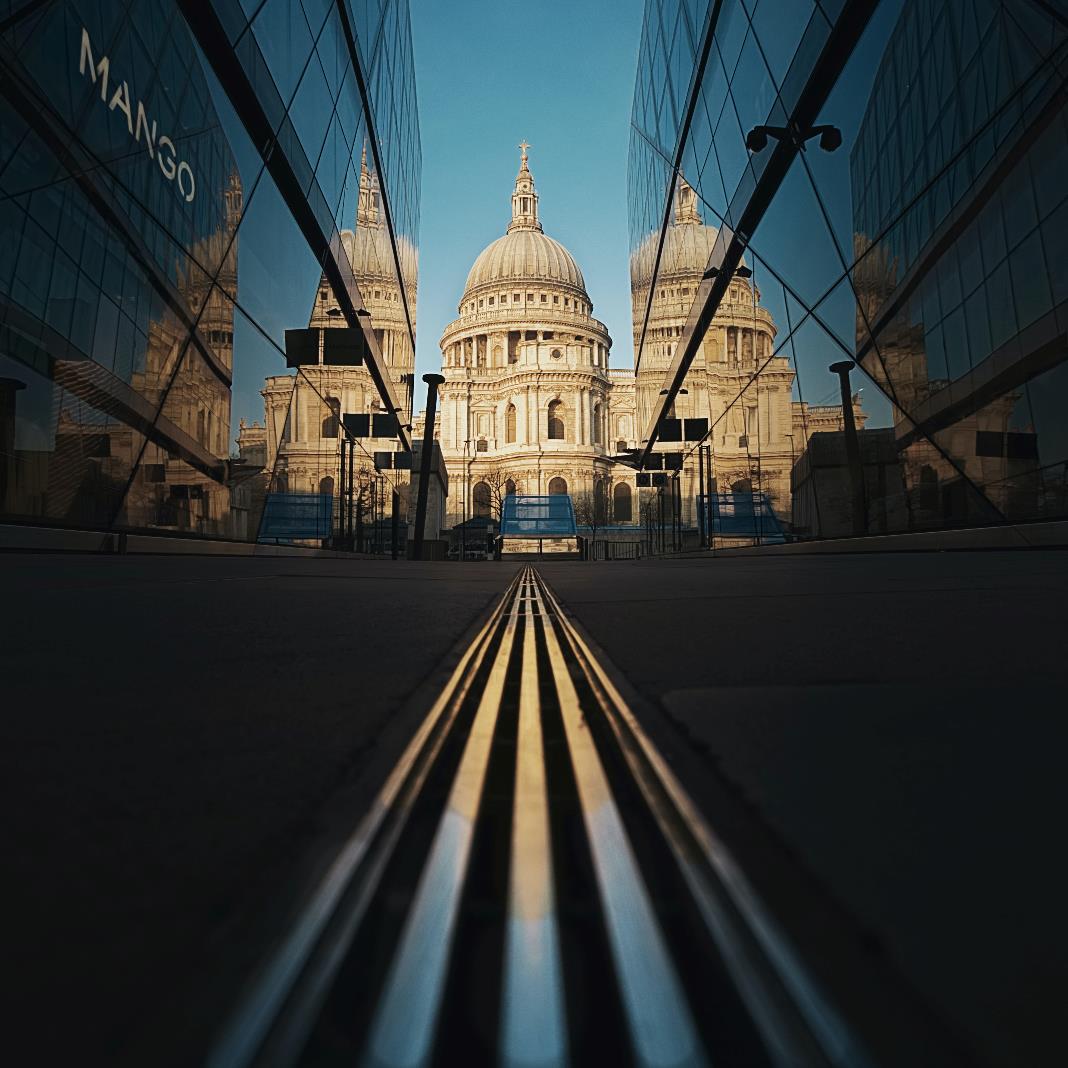 Roman Fox, Unsplash
Photo 101; Taking group photos
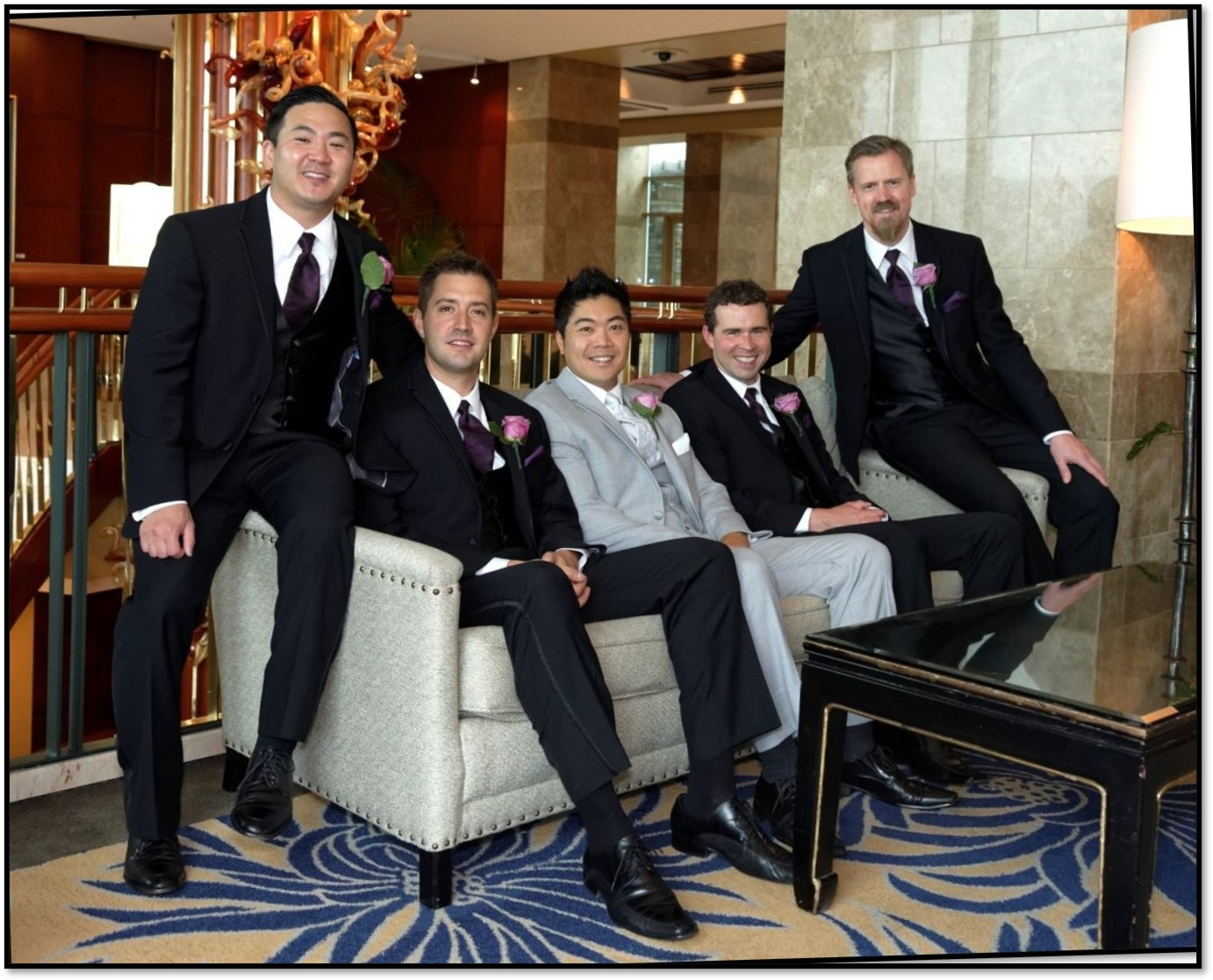 Shoot from the corner of a couch, not in front.
Not a great image
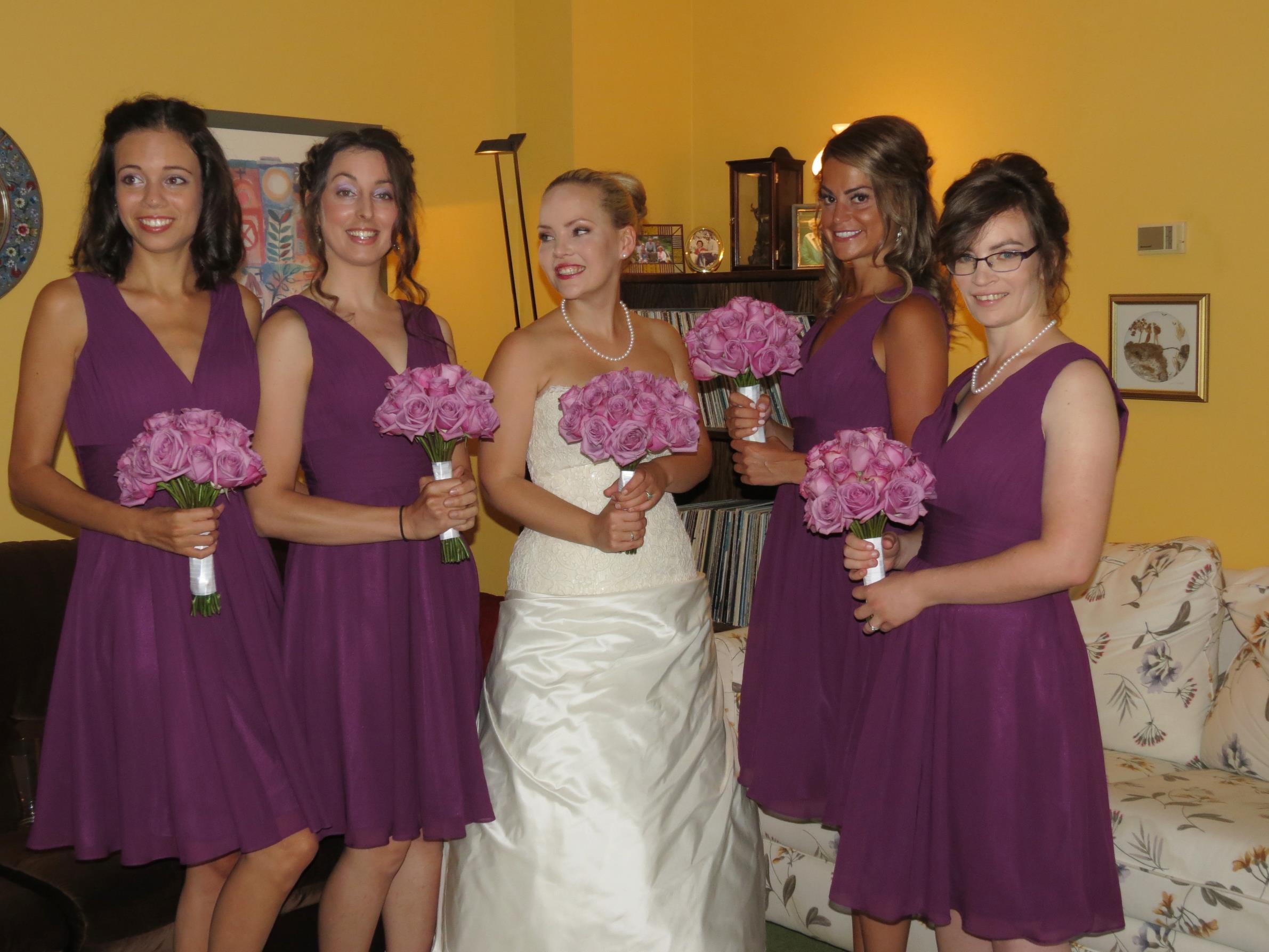 People looking in different directions
Large gaps between ladies
Cluttered background
Neither full length nor good crop.
A better image
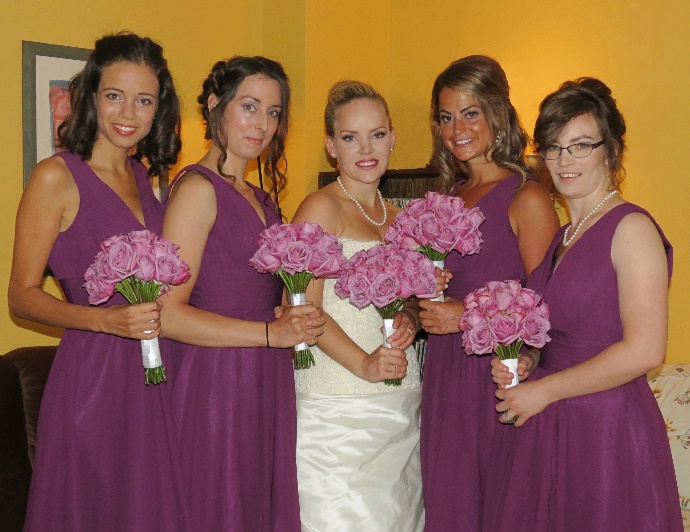 Have people angle their bodies and overlap a bit.
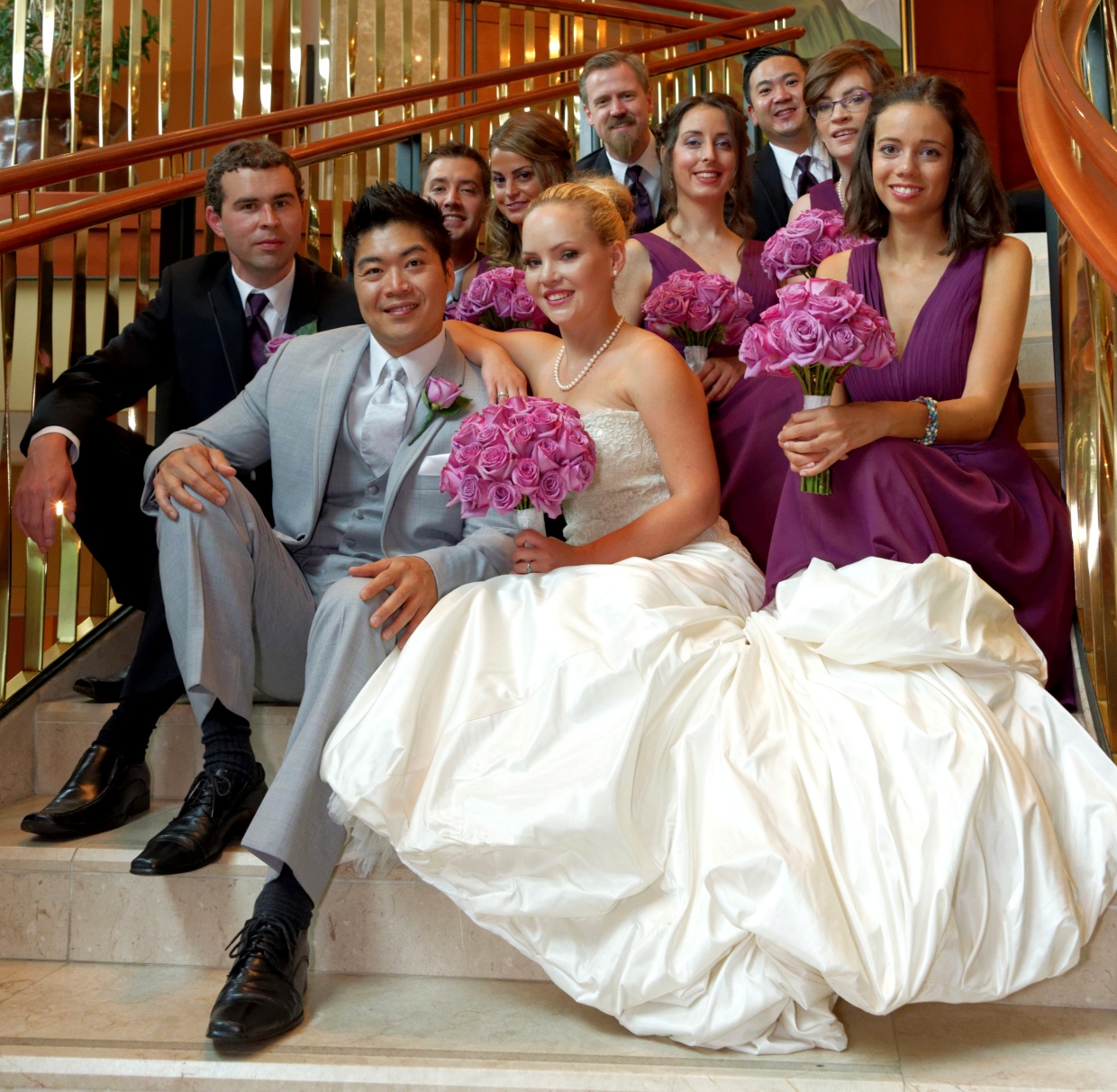 Use stairs if you have them since height differences are mostly in the legs.
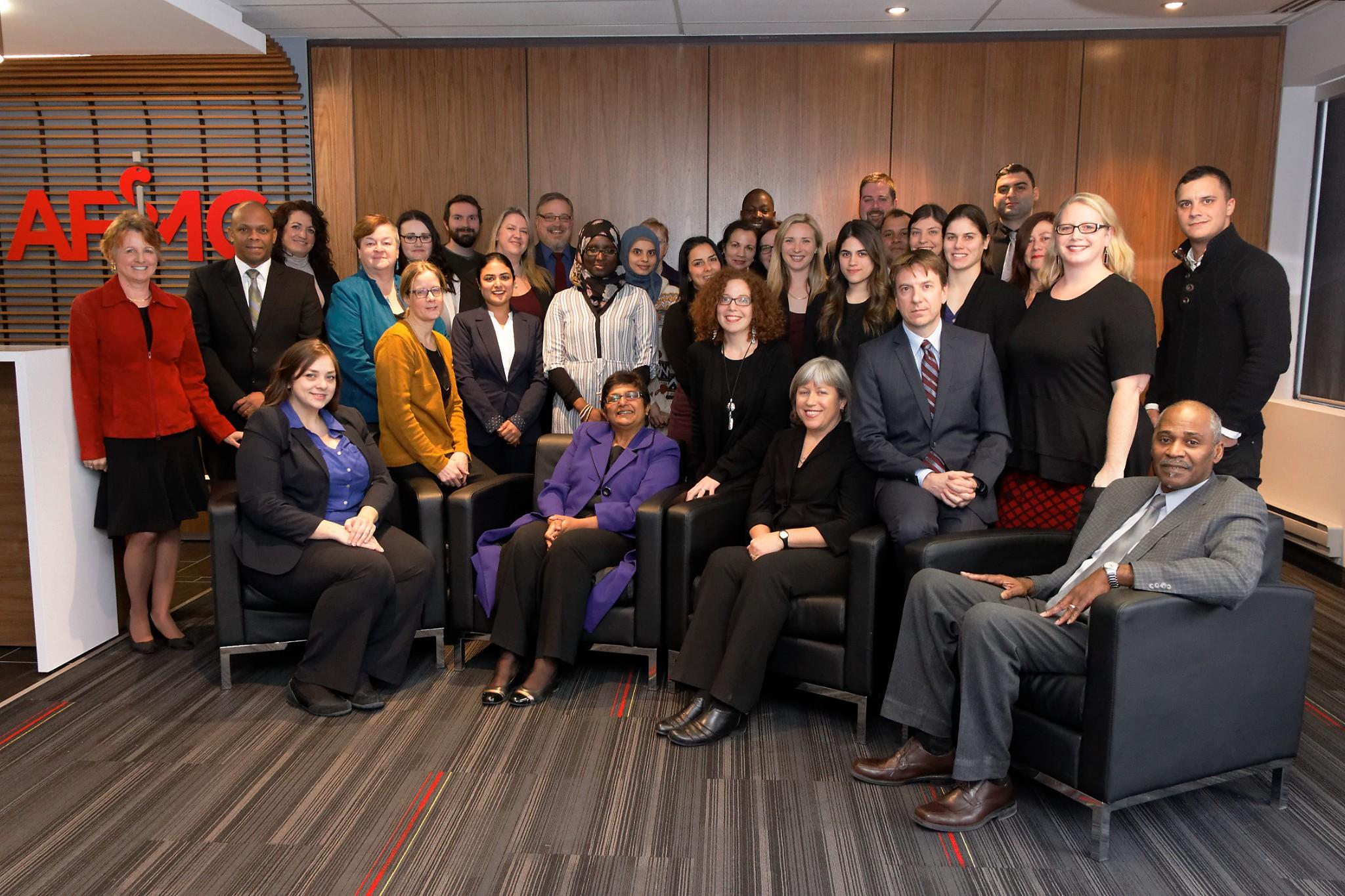 Count down to opening eyes
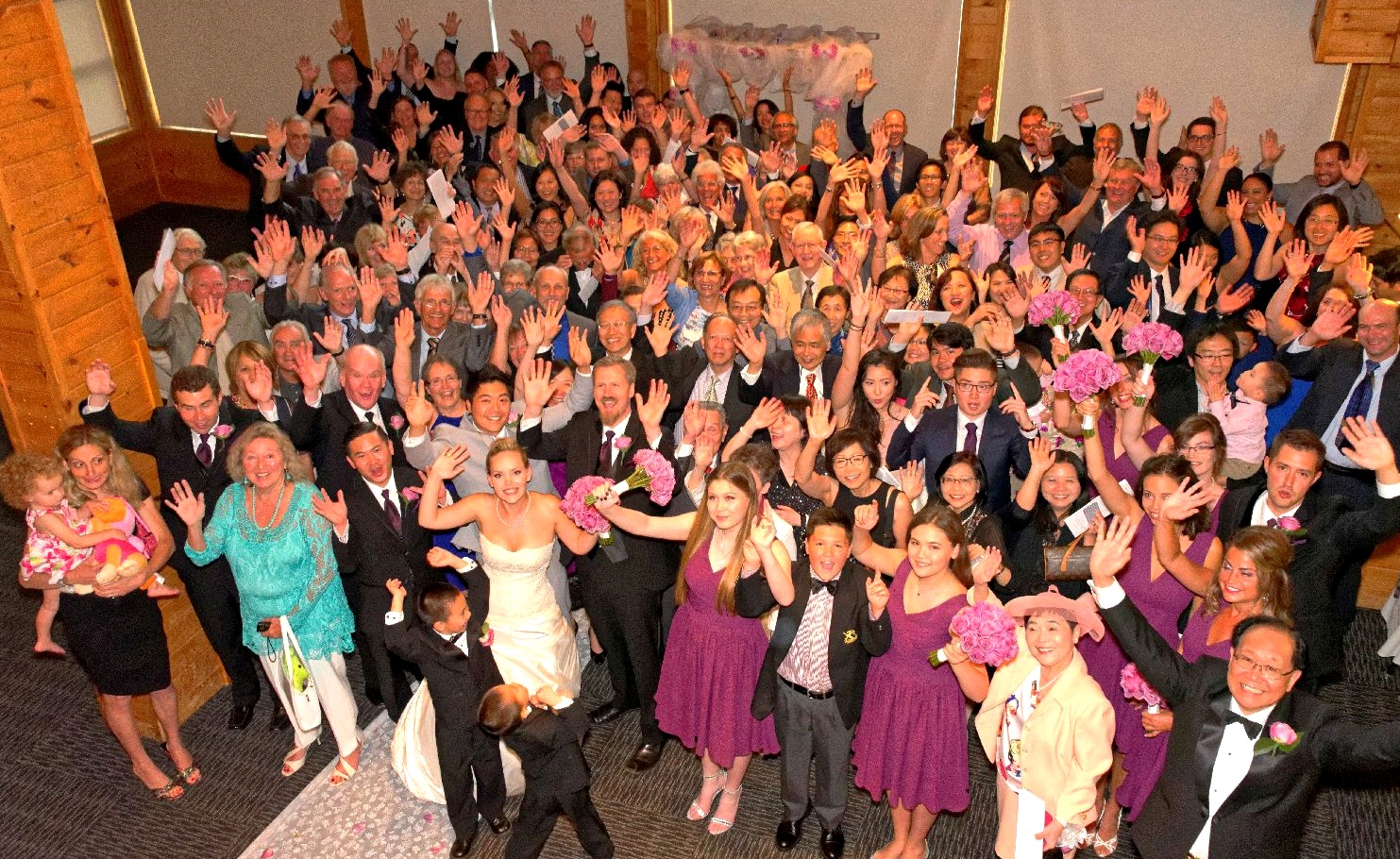 2022-23 Speaker and Topics SchedulePrograms Director; Marianne PethkeCompetitions Director; Lynda Buske
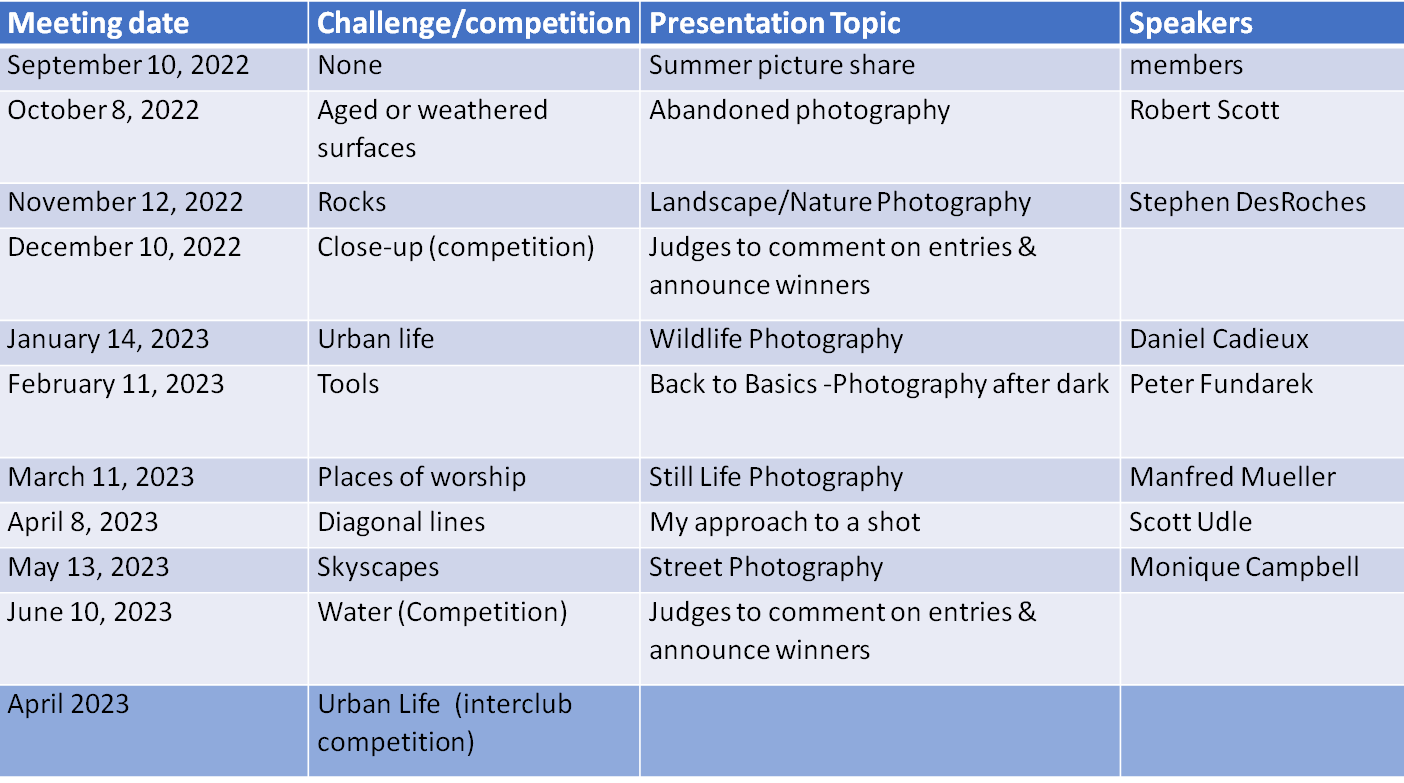 CPOPC on TwitterVice President; Chris Taylor
@OrleansPhotoClb
We now have a Twitter account
@CPOPC was taken
We will tweet 3 or 4 times a month
upcoming challenges and competitions
meeting announcements
other items likely to be of interest to members
https://twitter.com/OrleansPhotoClb

NOTES; Newsletters will continue as before
              Challenge and Competition winners will be posted on our Facebook page
Twitter wouldn’t let us have a “u”
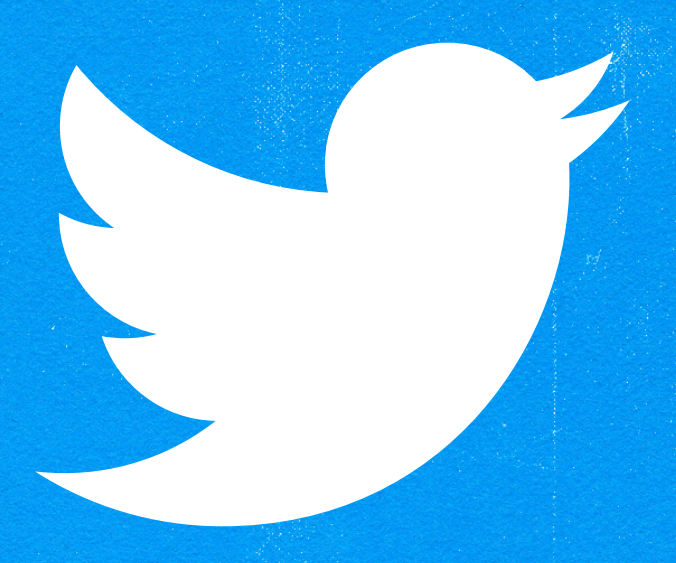 Notices – December 2022
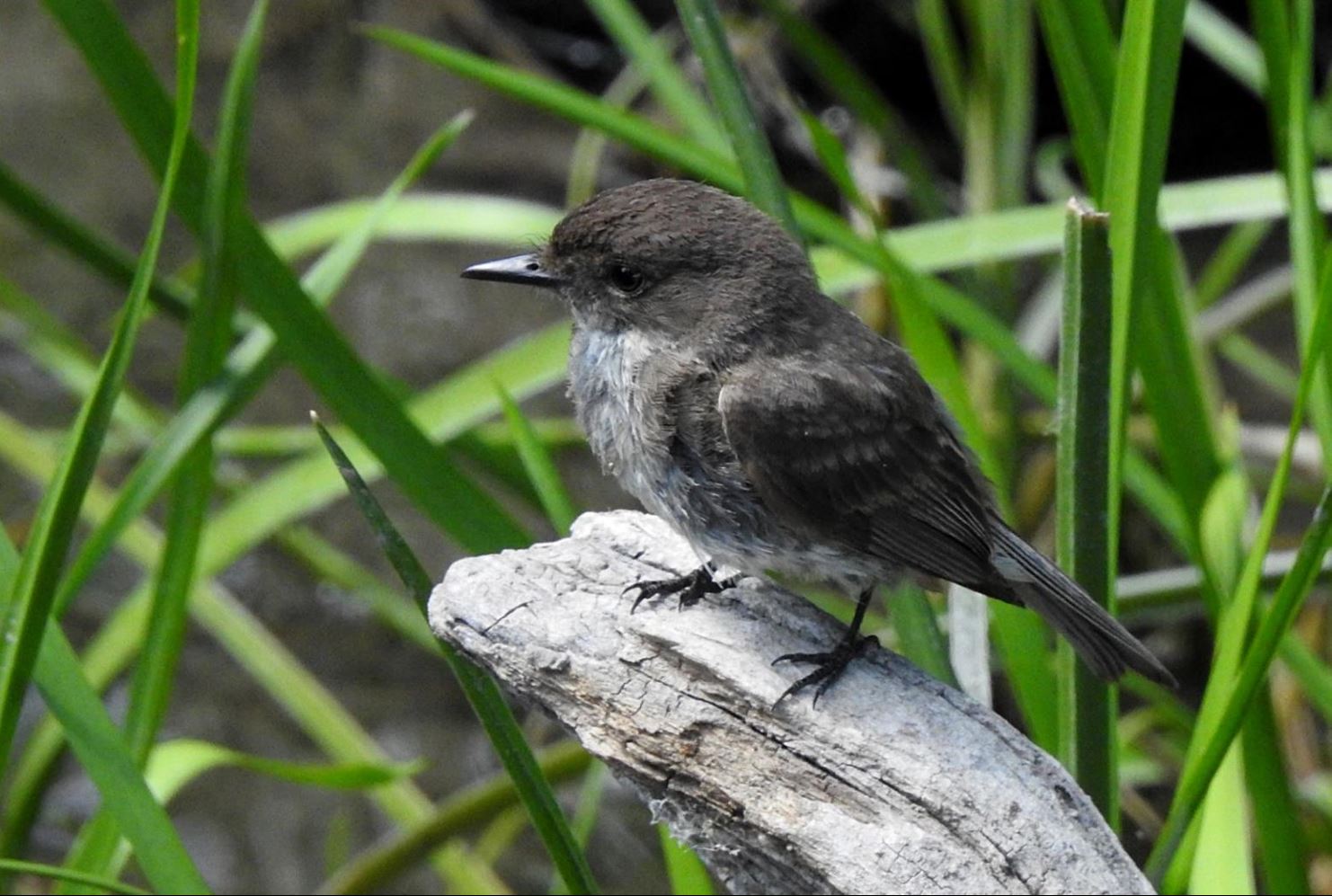 FOR FRANCOPHONES ONLY

Le MIFO lance un appel aux artistes visuels francophones de la région de la capitale nationale et de l'Est ontarien (professionnels et semi-professionnels) pour des soumissions d’expositions pour 2023-2024. Est-ce que des artistes francophones de votre réseau seraient intéressés?Les artistes intéressés peuvent soumettre leur candidature sur le mifo.ca d’ici le 15 janvier 2023.Au plaisir d’exposer vos artistes dans notre galerie!Amélie LafranceCoordonnatrice artistique613 830-6436, poste 288 | Cellulaire : 613 808-7387alafrance@mifo.ca | MIFO.CA
Diane Cummings
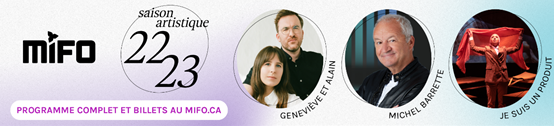 Notices – December 2022
NEW TOPICS ADDED TO OUR RESOURCES PAGES ON THE WEBSITE

Chris Taylor has added the following pages;
5 Recipes for using Curves in post-processing, by Scott Davenport – Editing, general + Tips and Tricks + Tutorials
How to ensure a print has no area with no ink, by Scott Davenport – Editing, general + Tips and Tricks + Tutorials
A lesson In Storytelling for Better Landscape Photography(Podcast) -  Editing, general + Tips and Tricks + Tutorials
Landscape Photography for Beginners: A Comprehensive Guide-  Editing, general + Tips and Tricks + Tutorials
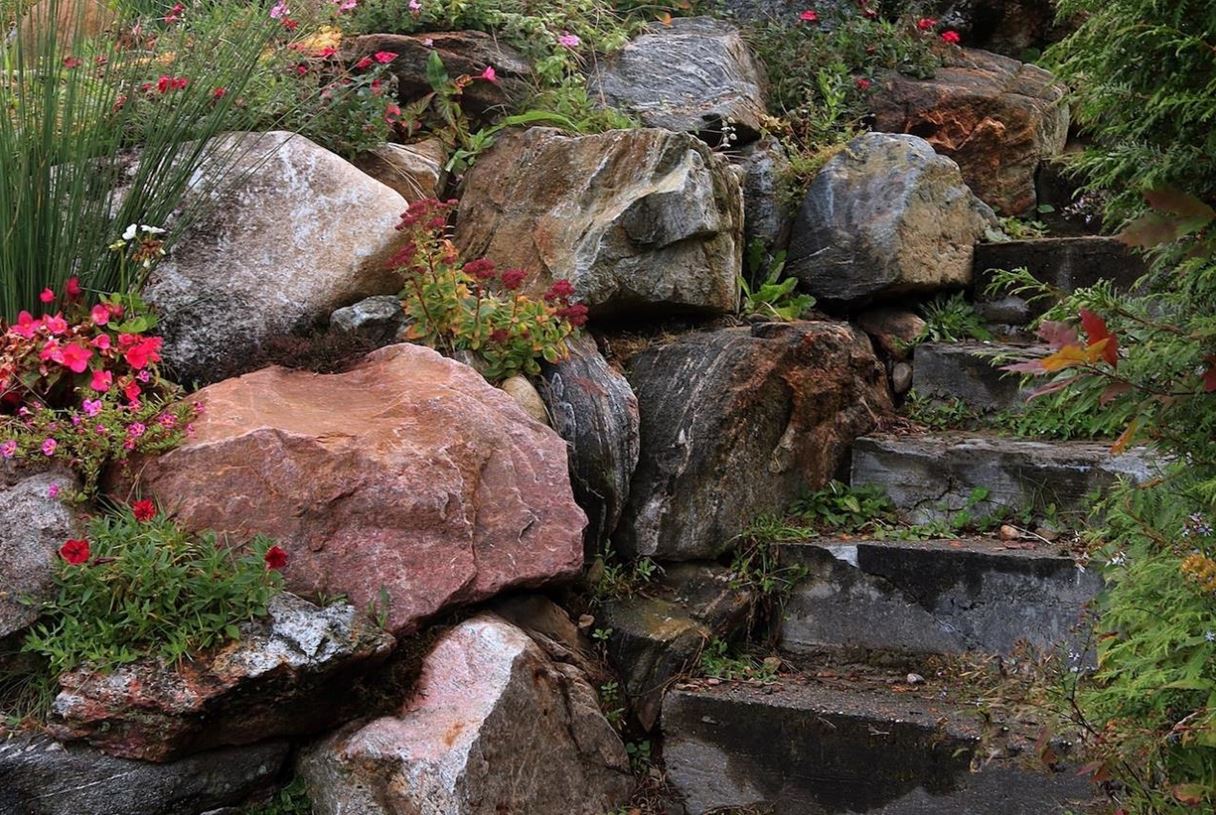 Christine Martel
Next Meetings
17 December, Social and Pot Luck Lunch
Queenswood Heights Community Centre, 10.30 to 1pm

14 January, Club Meeting on Zoom, 9.30am to 12 noon
Wildlife photography with Daniel Cadieux
Challenge – Urban Life
Technique – Leading Lines
Photo 101 – Compression (redux)
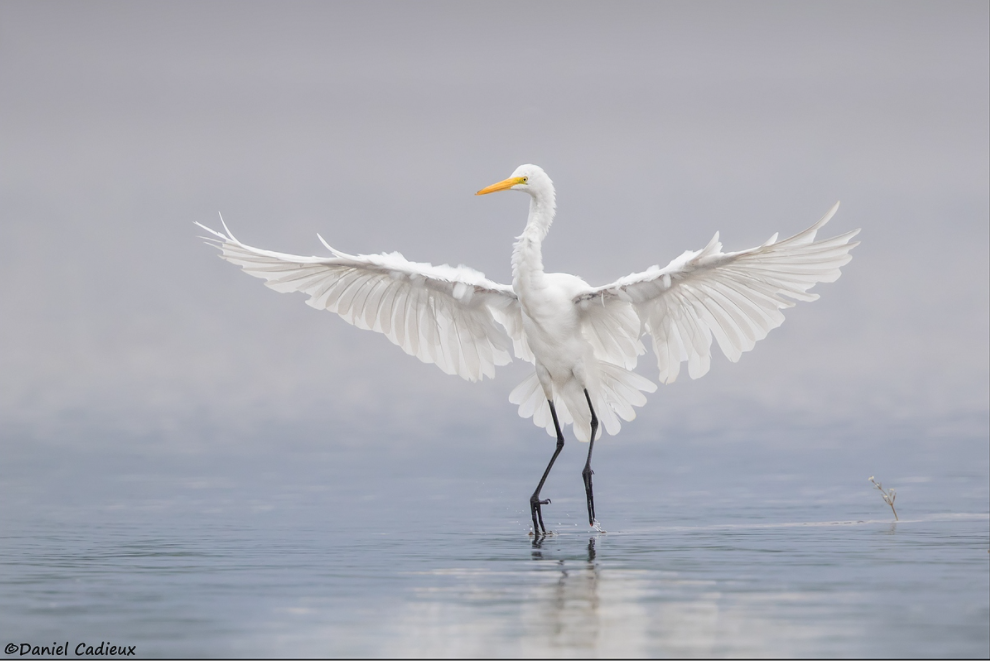 Daniel Cadieux
https://www.dancadphotography.com/